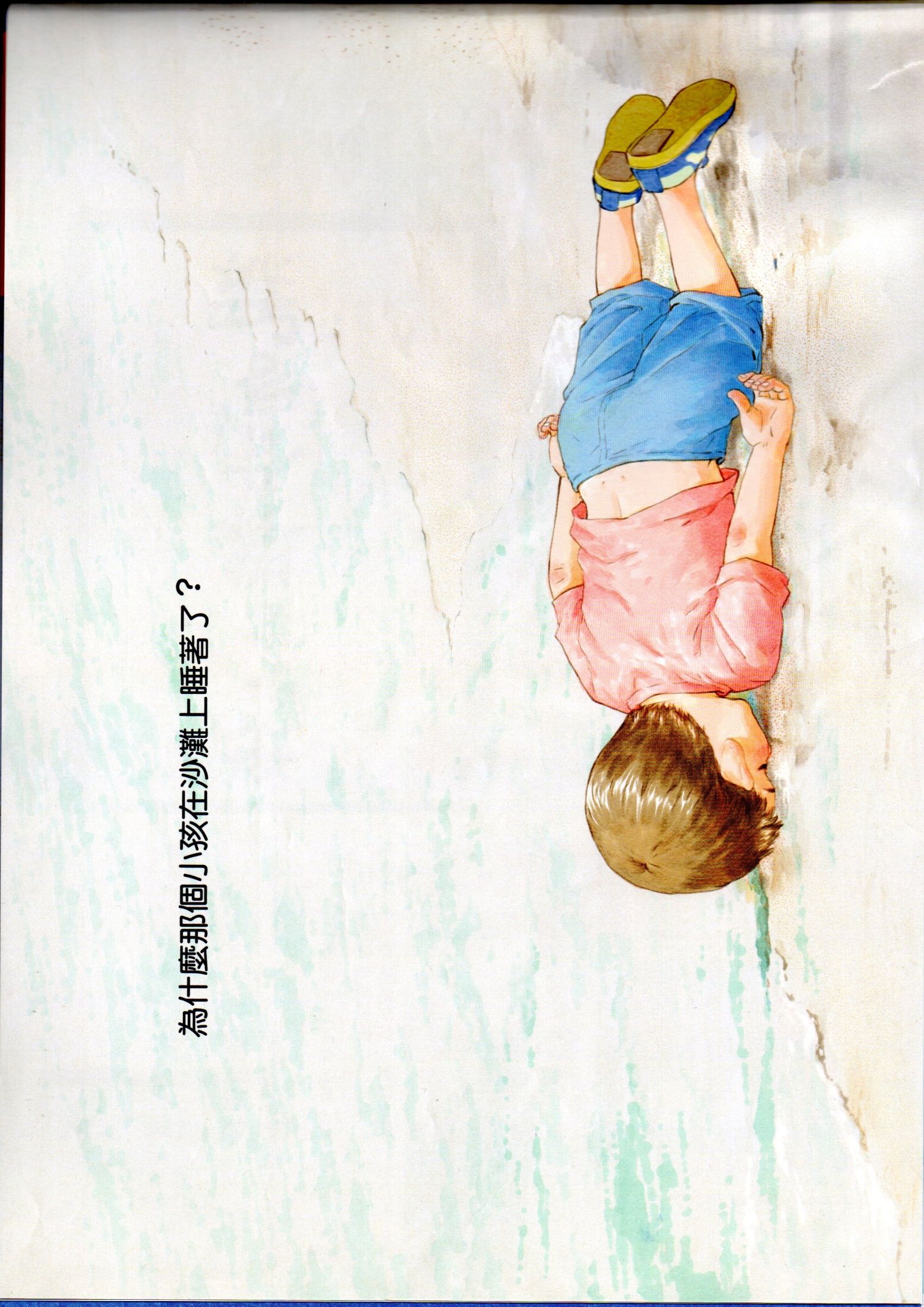 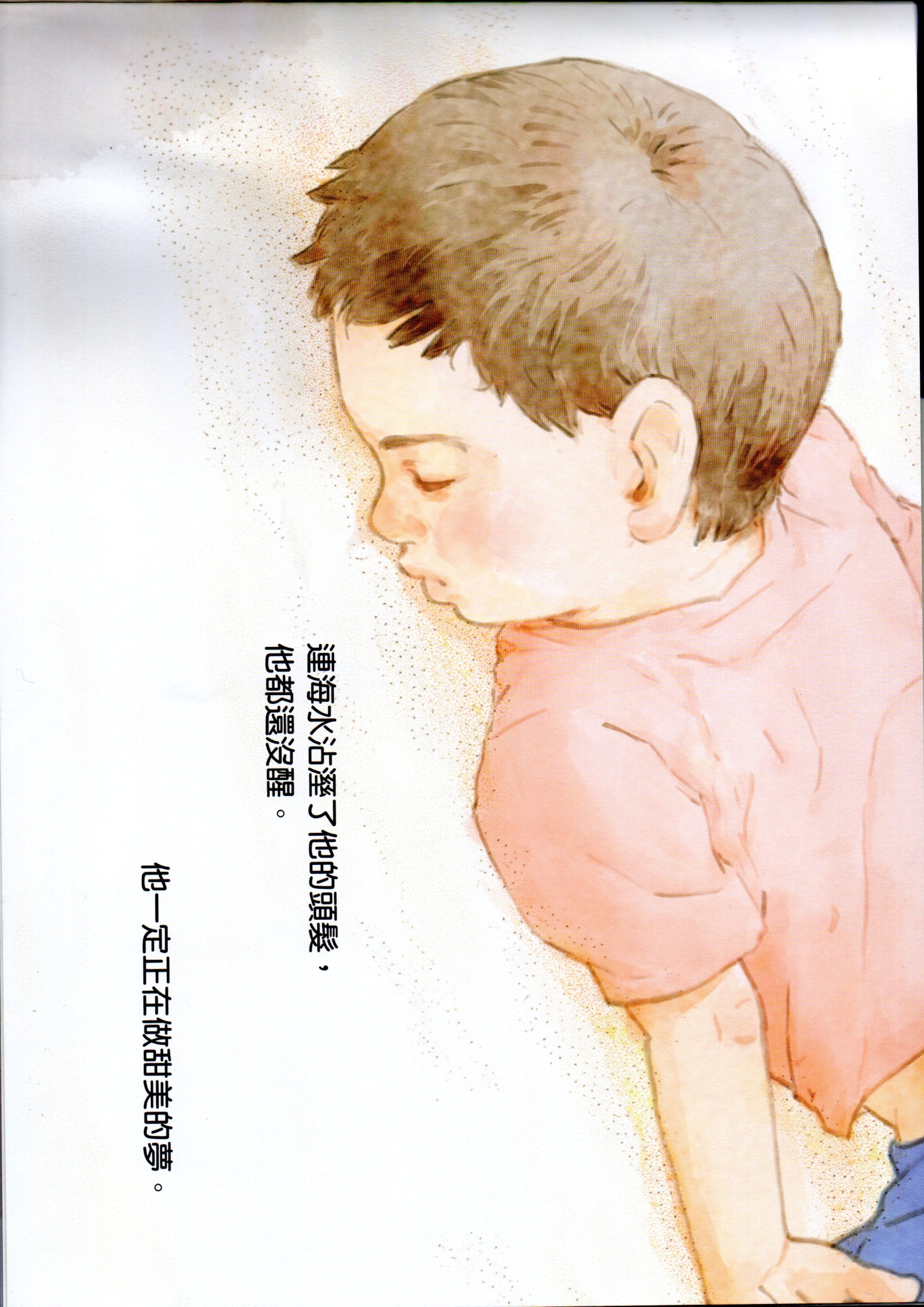 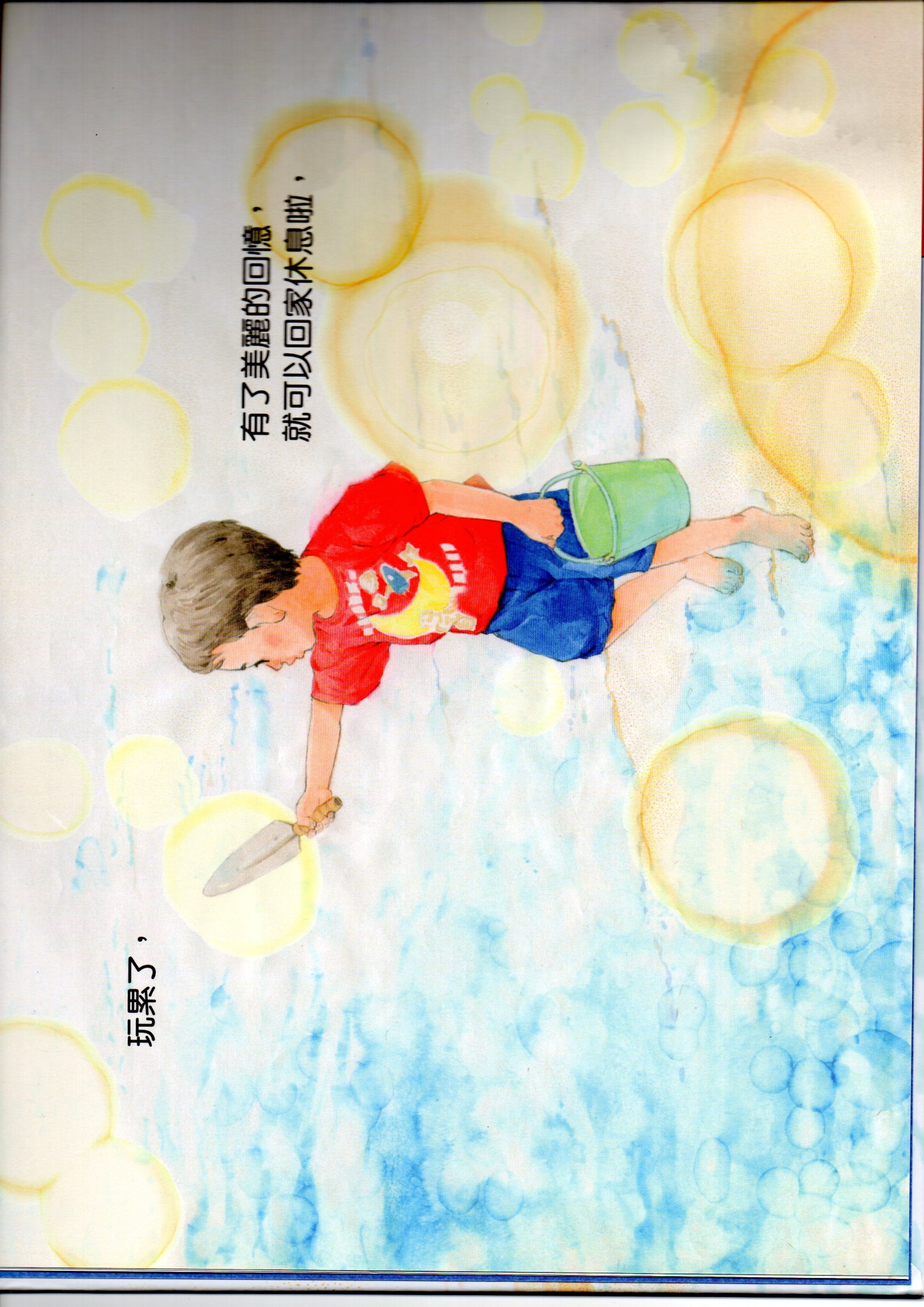 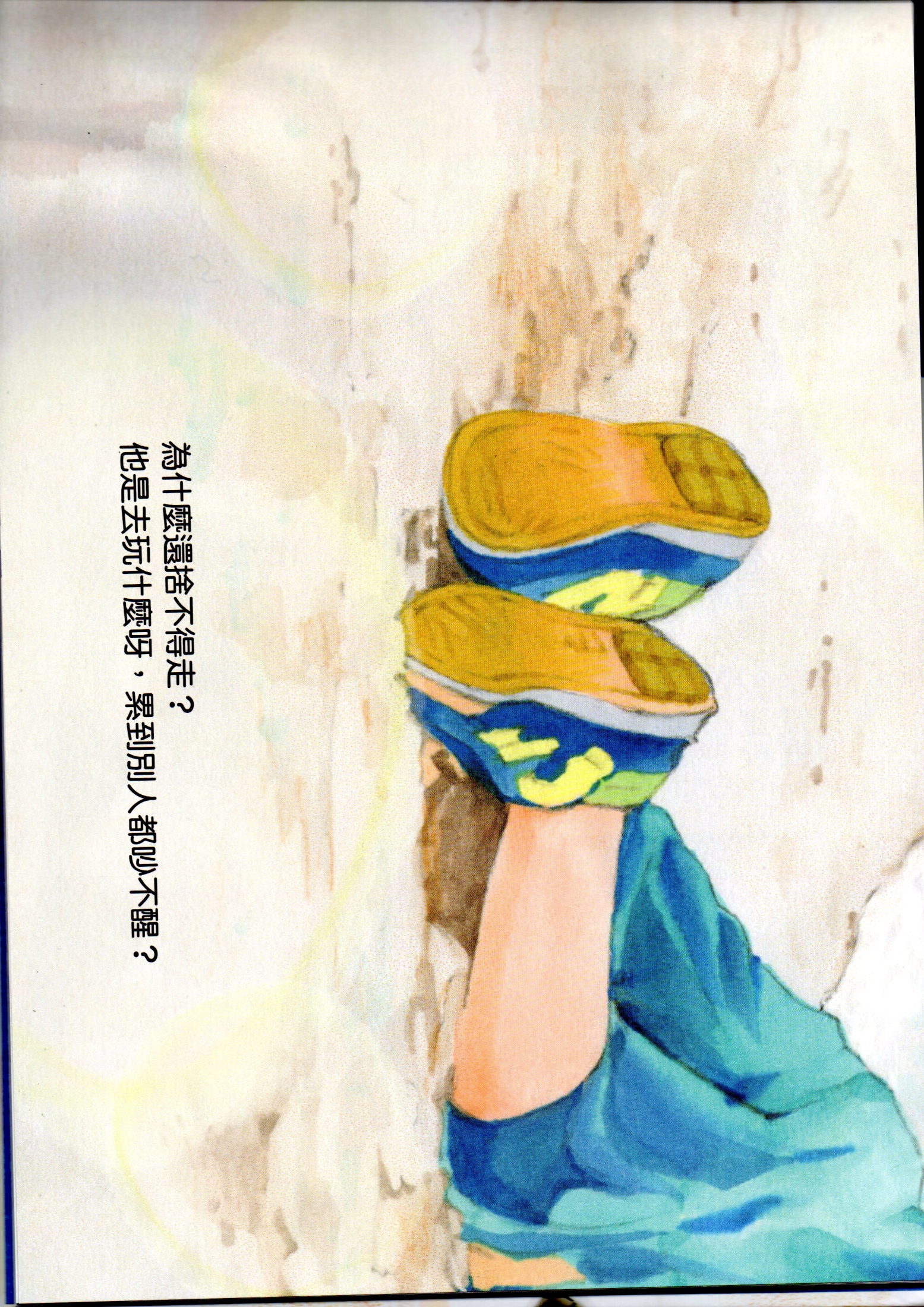 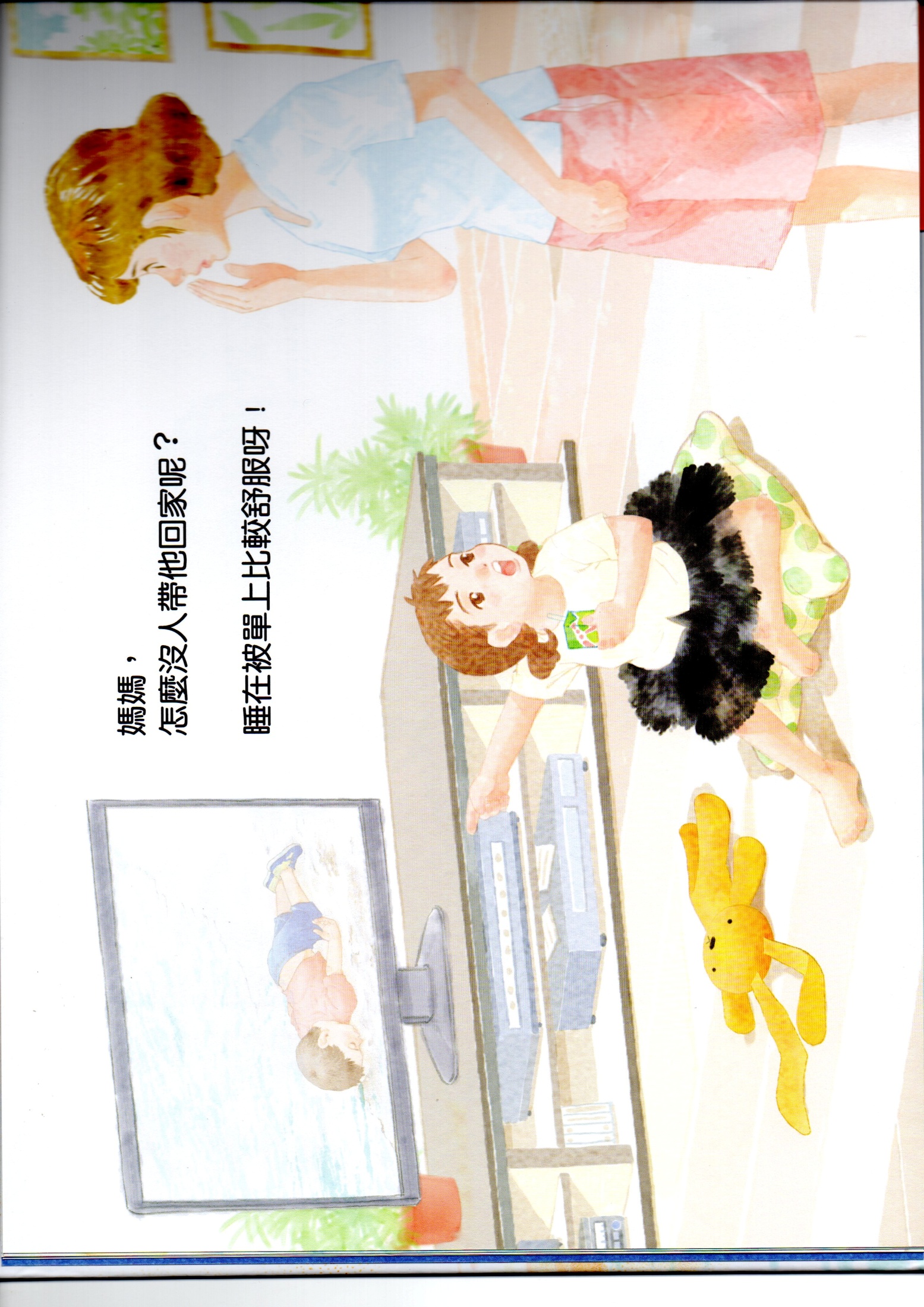 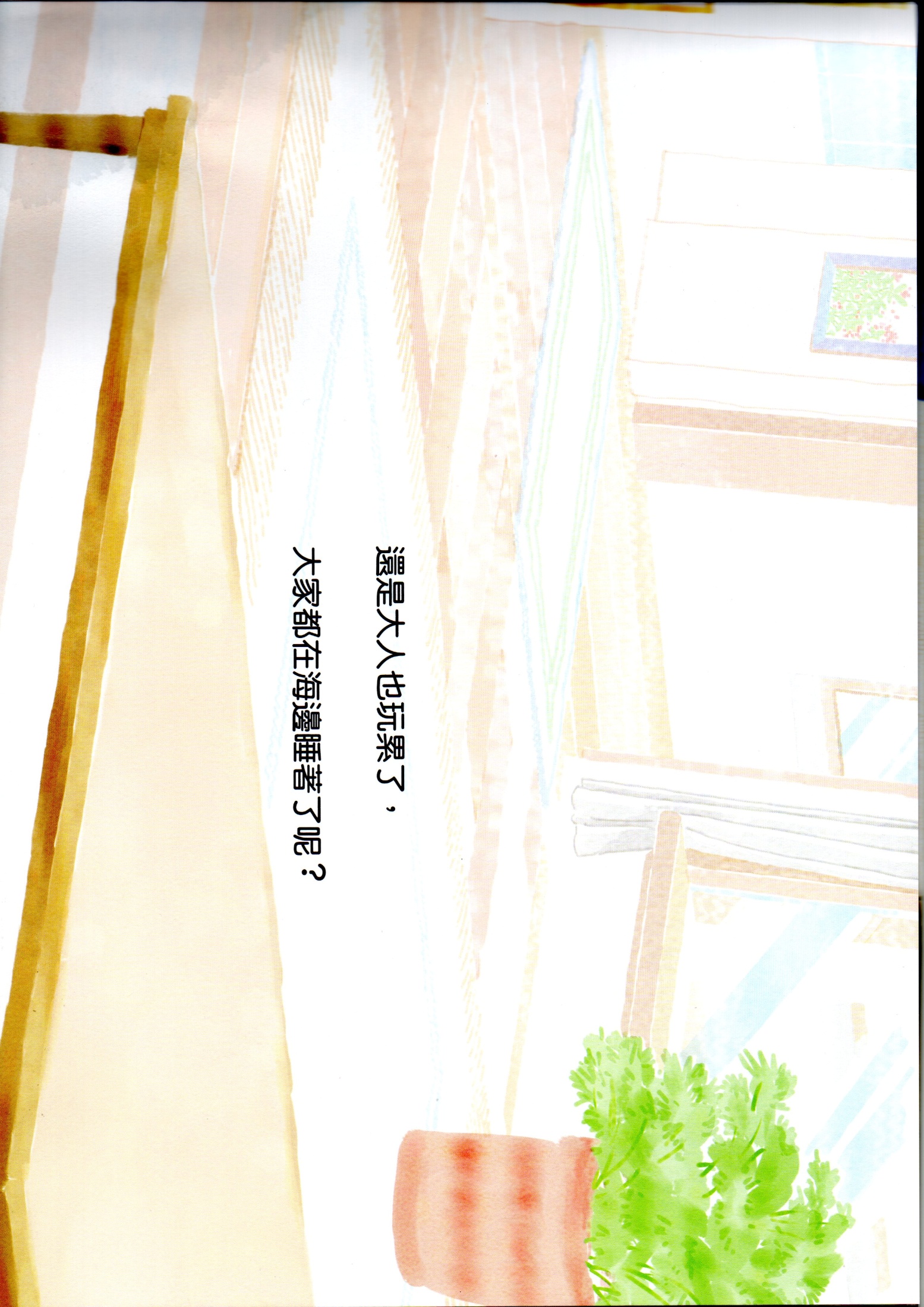 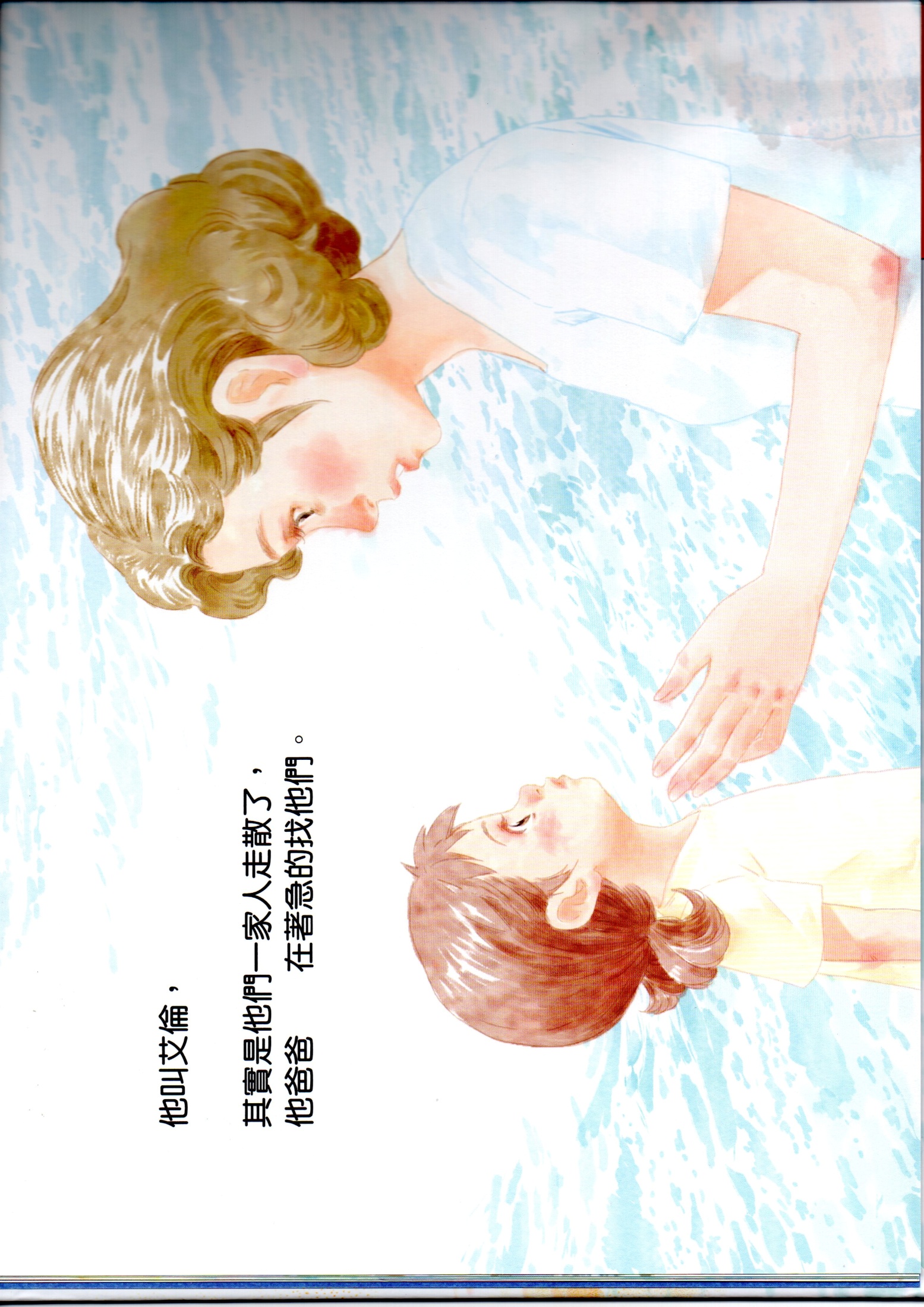 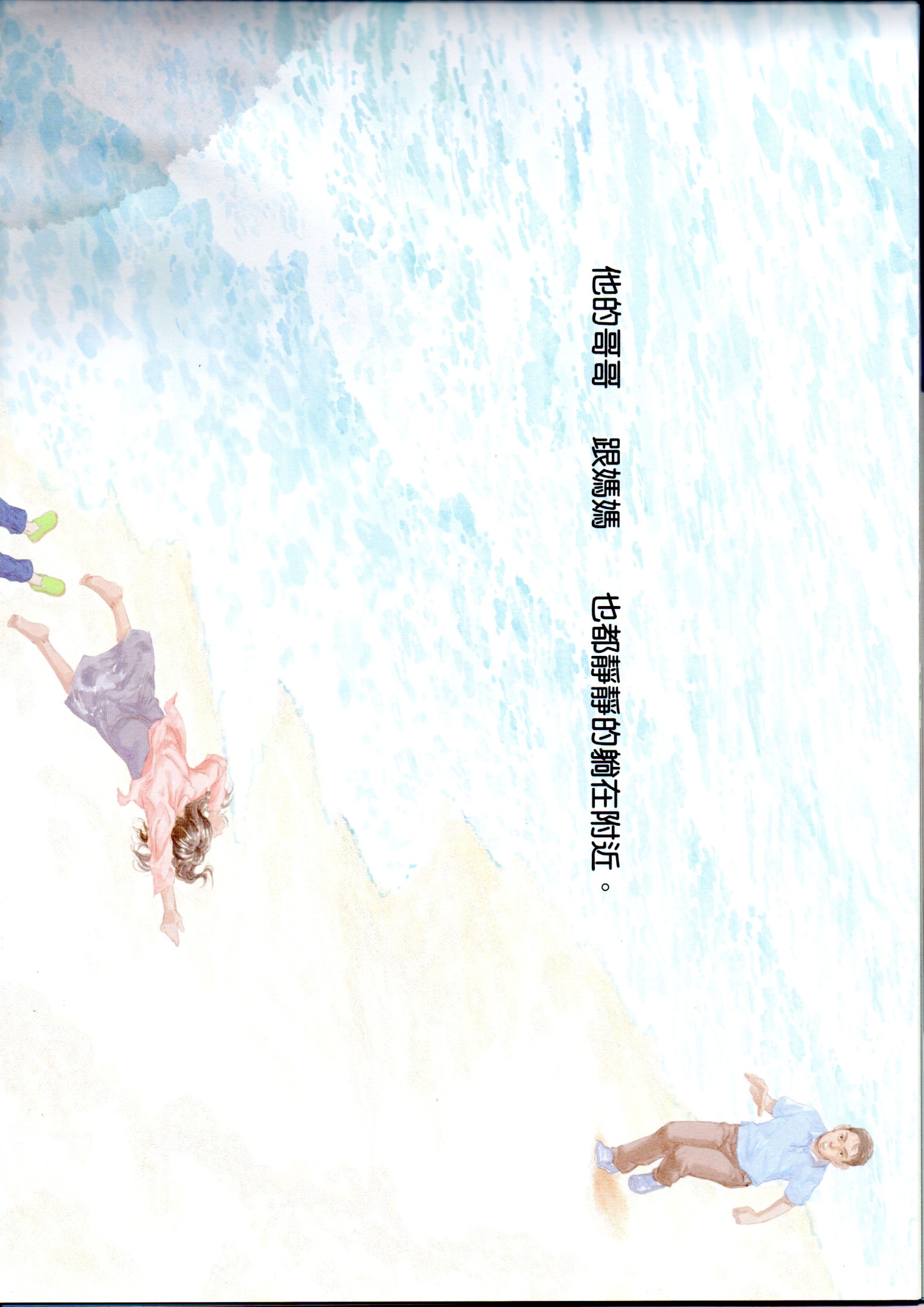 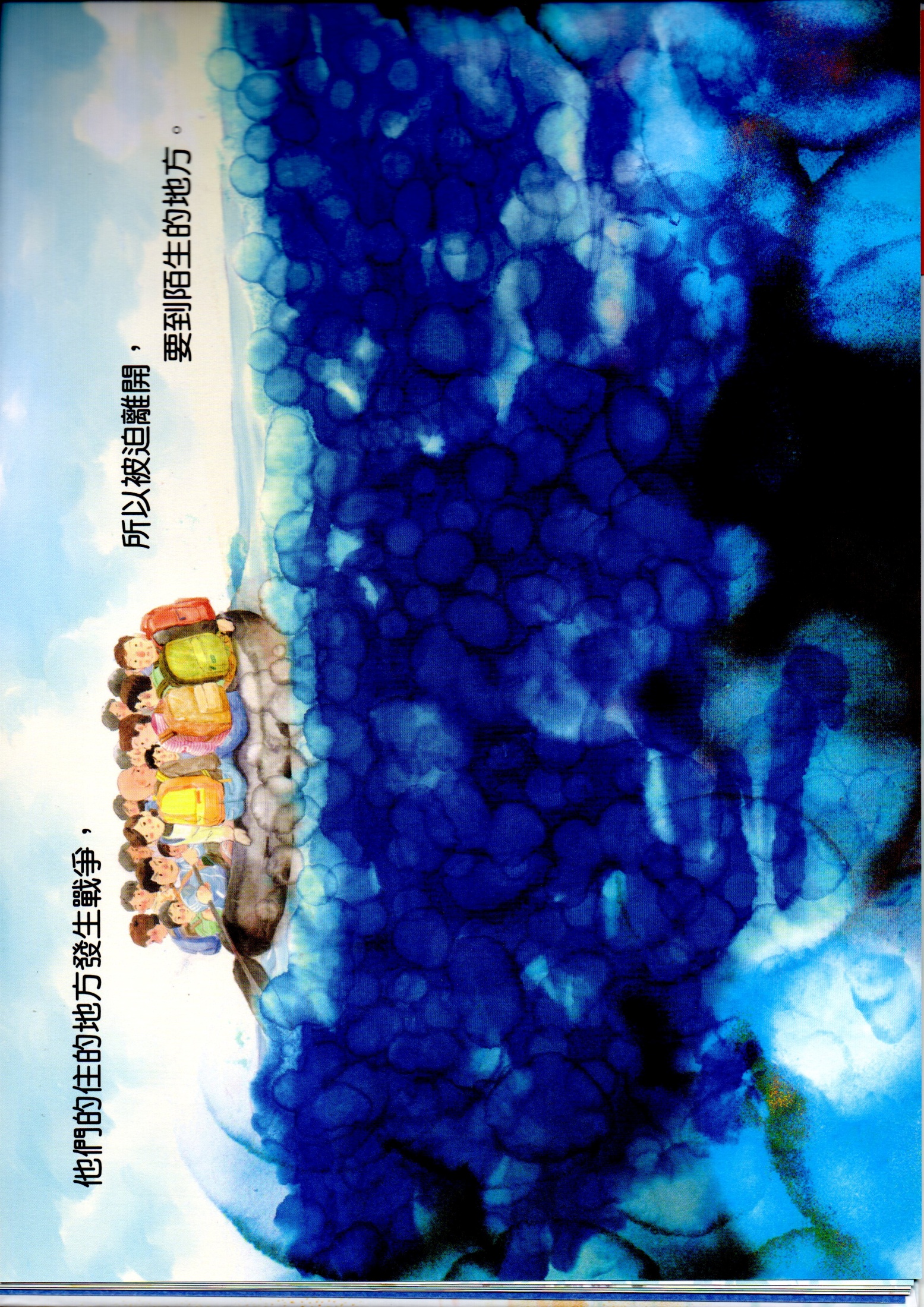 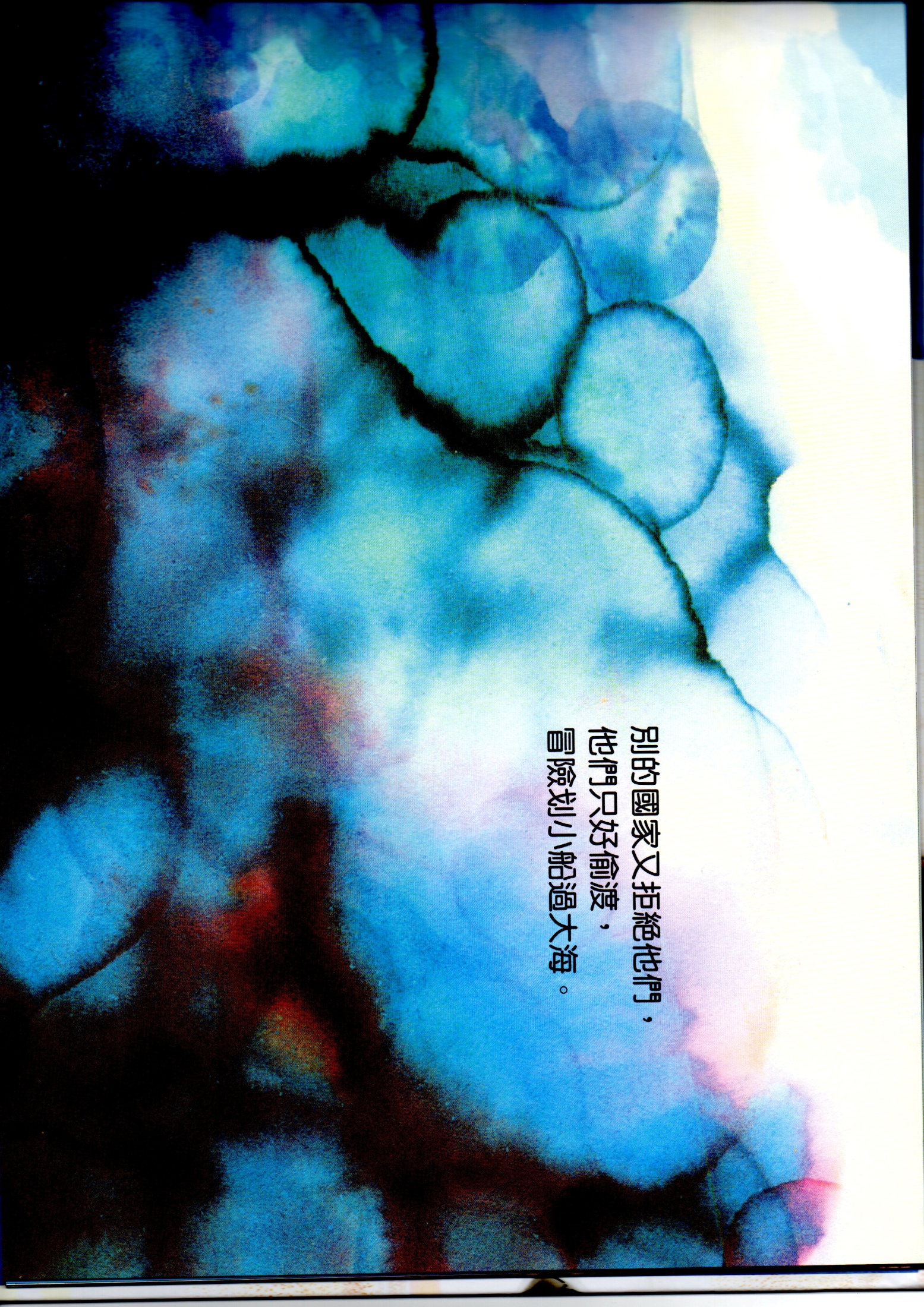 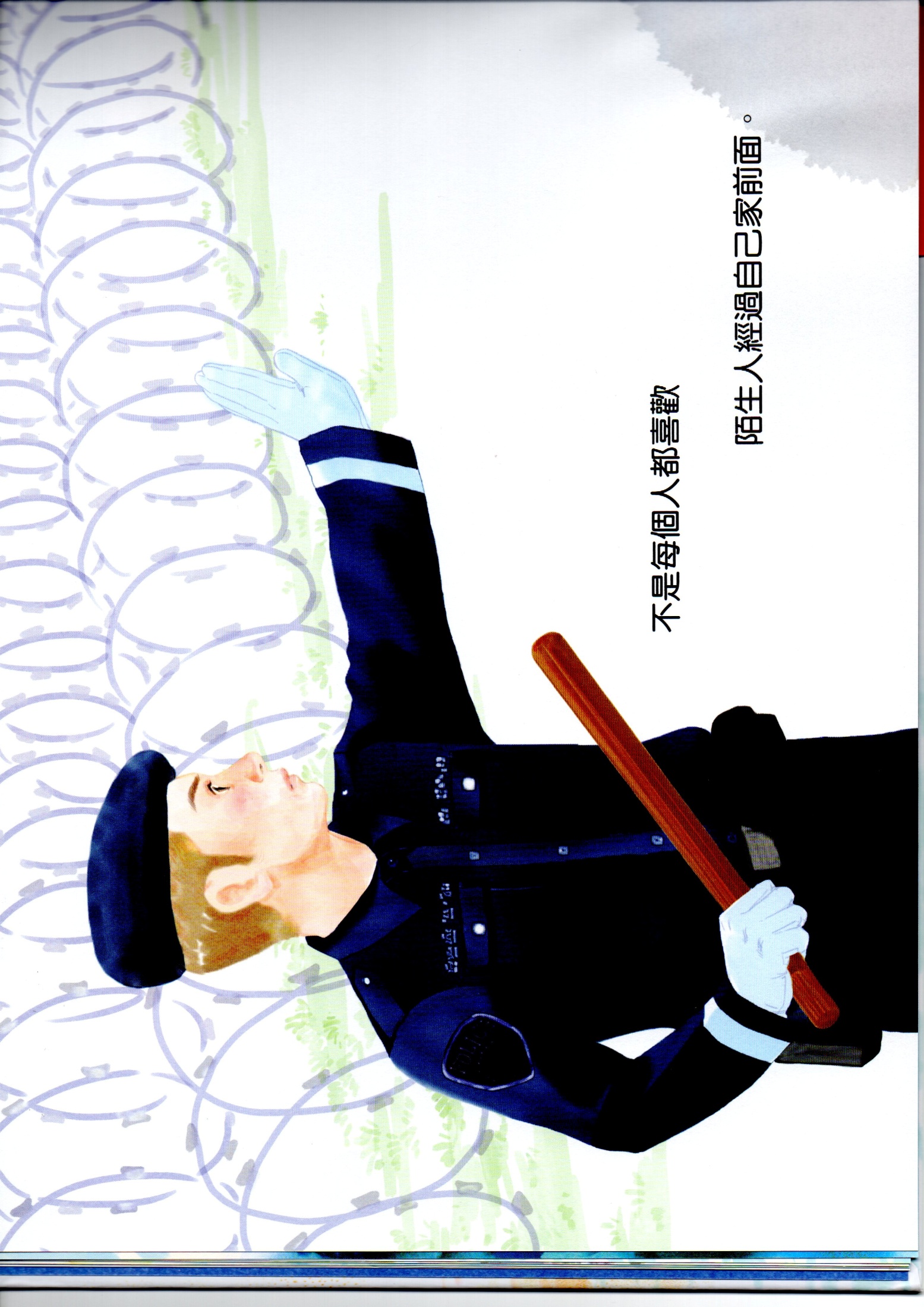 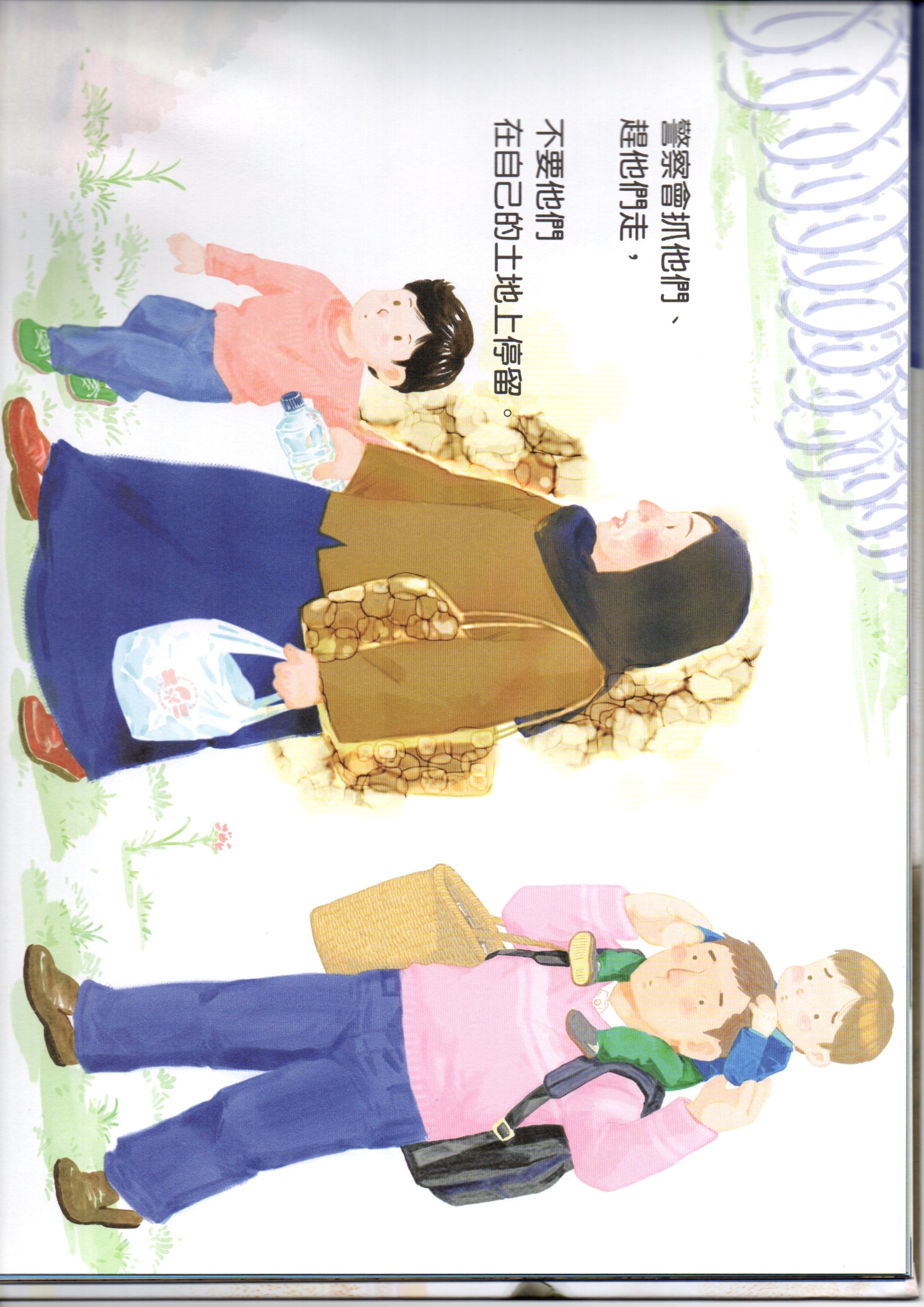 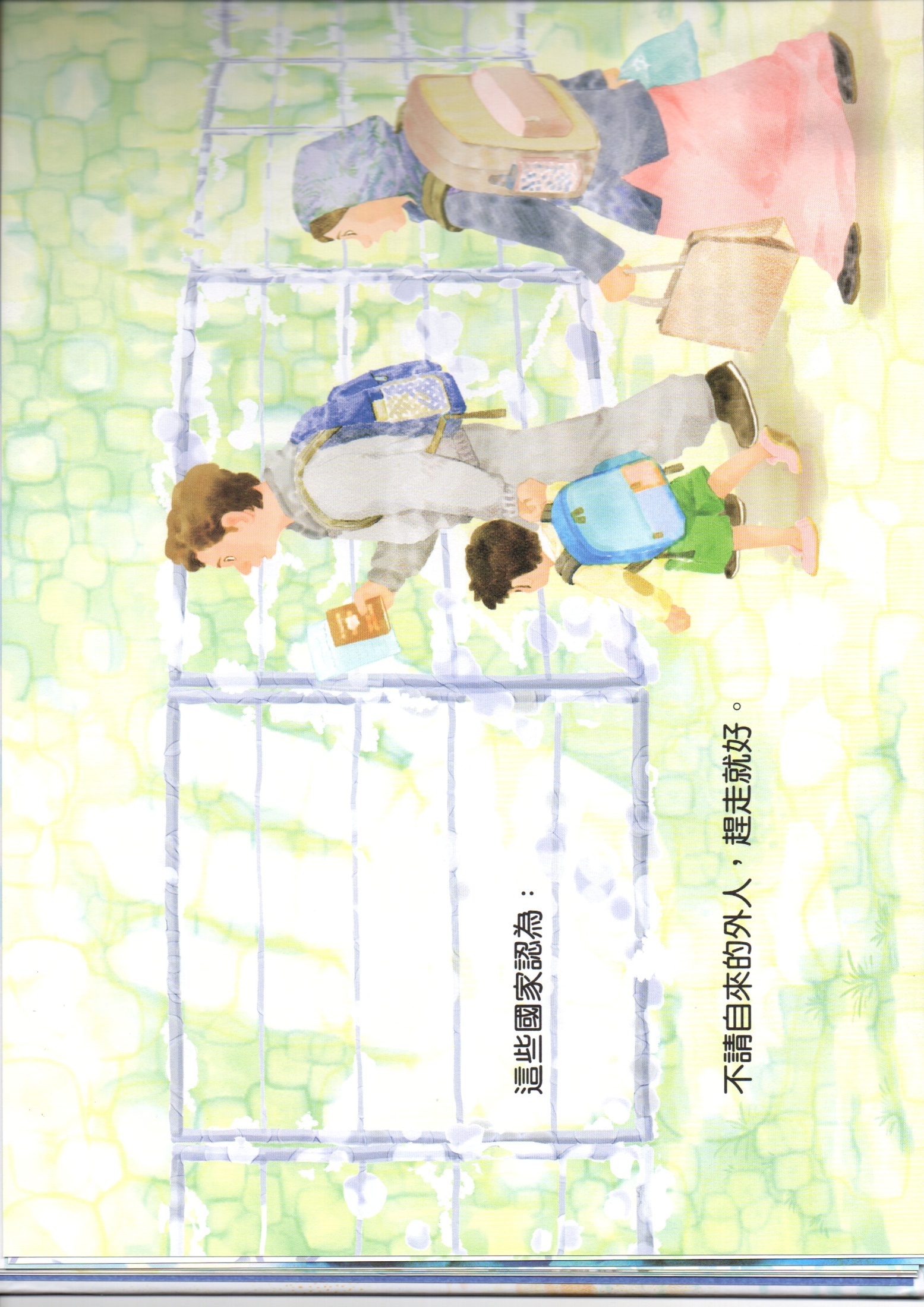 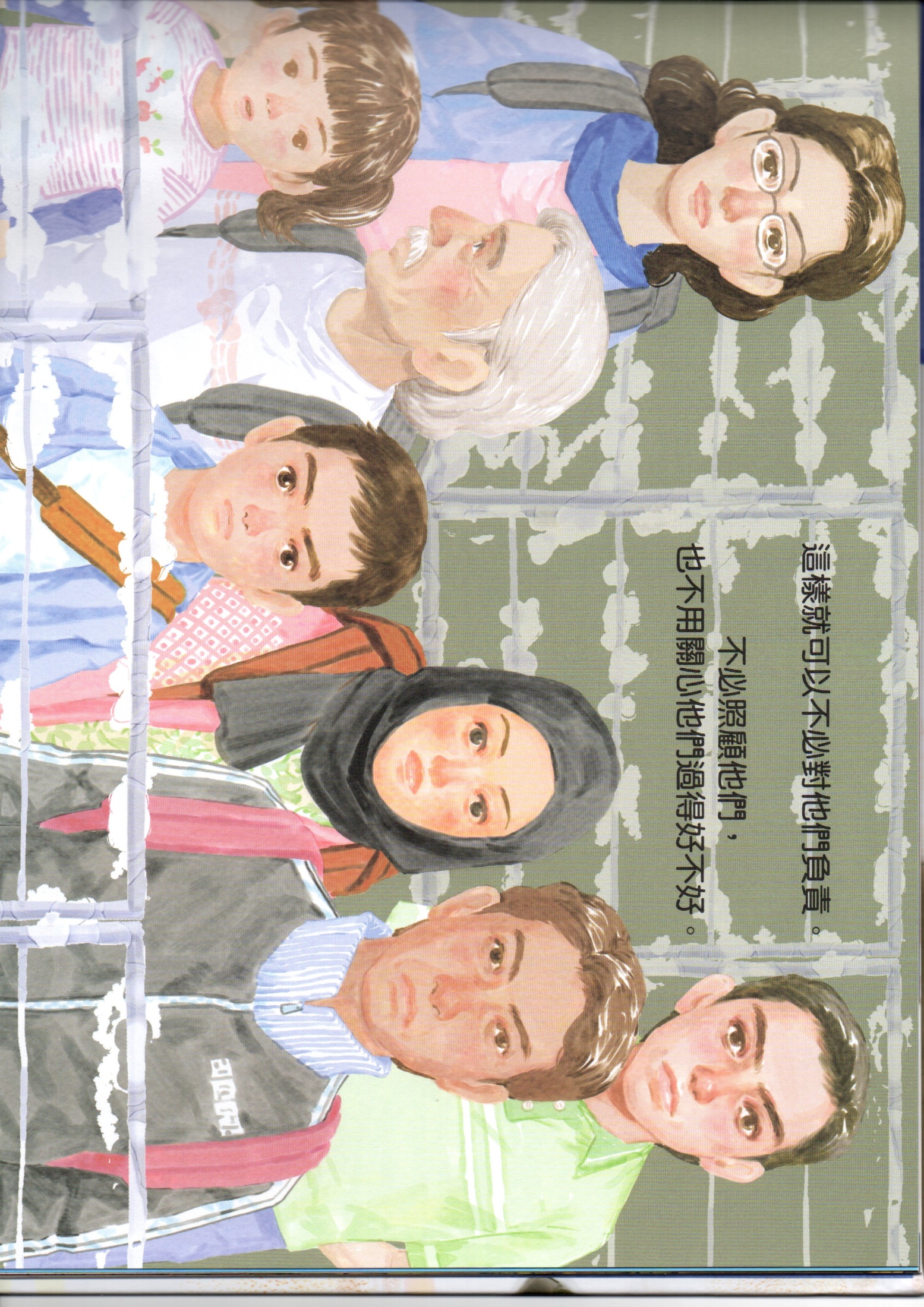 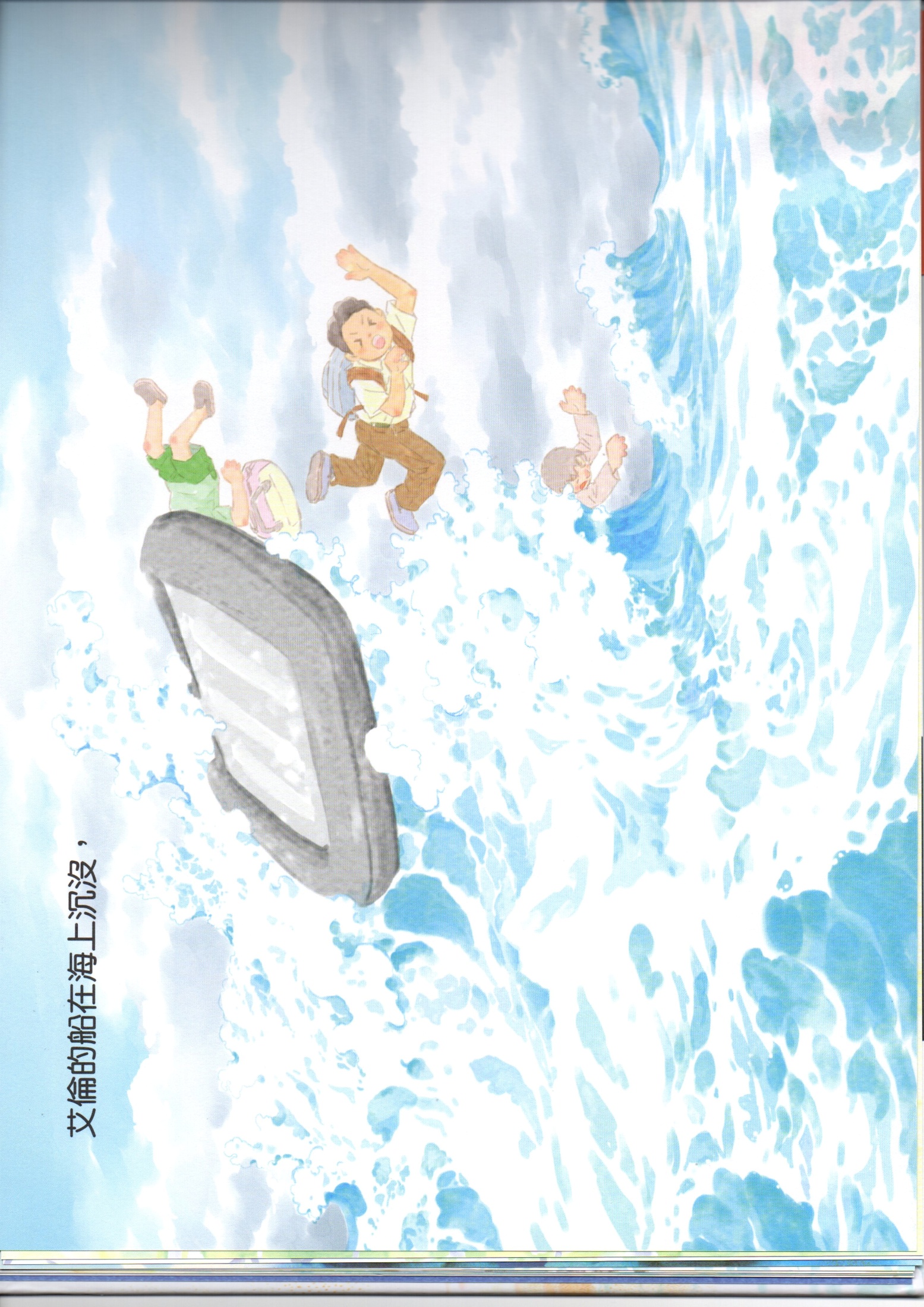 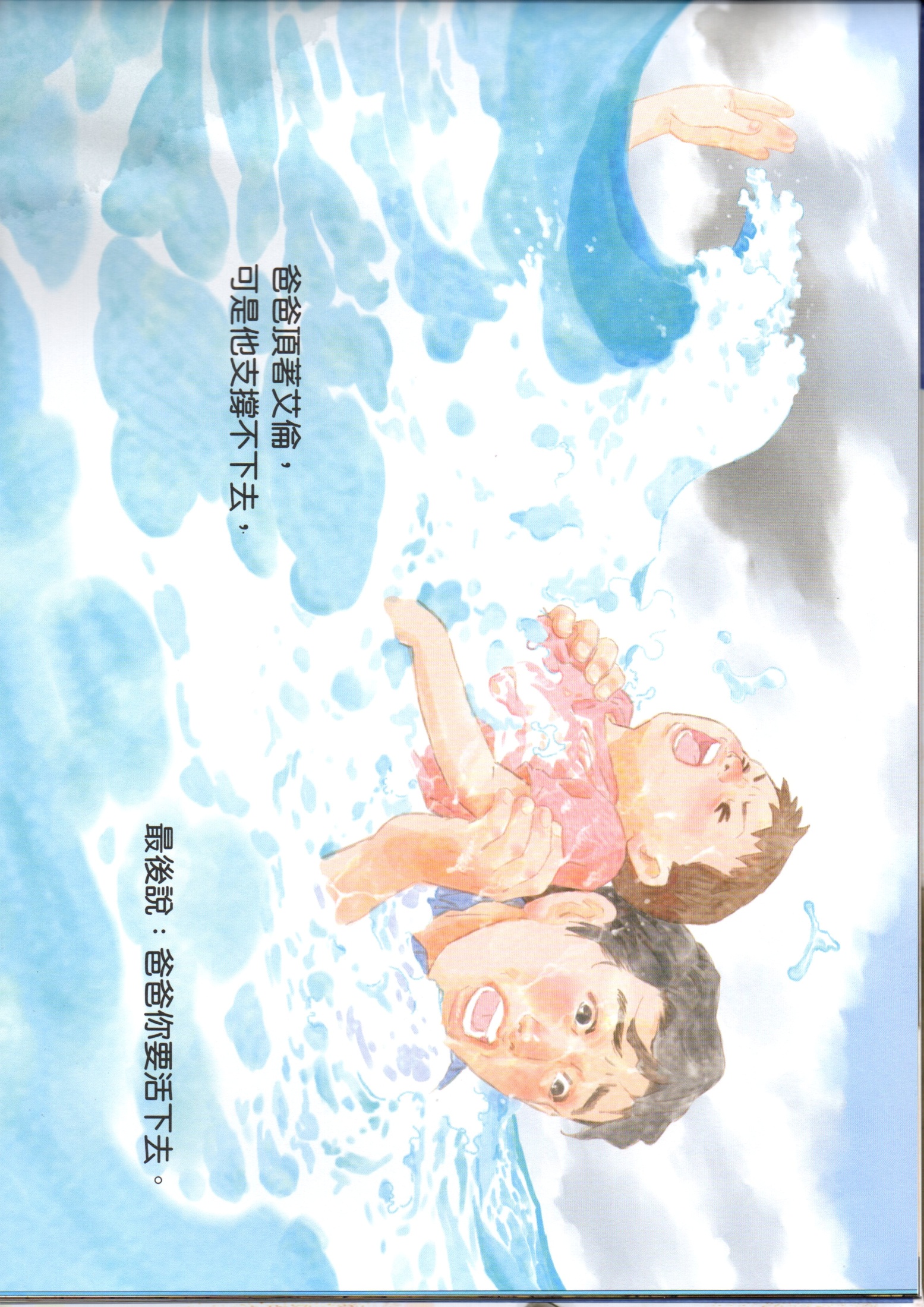 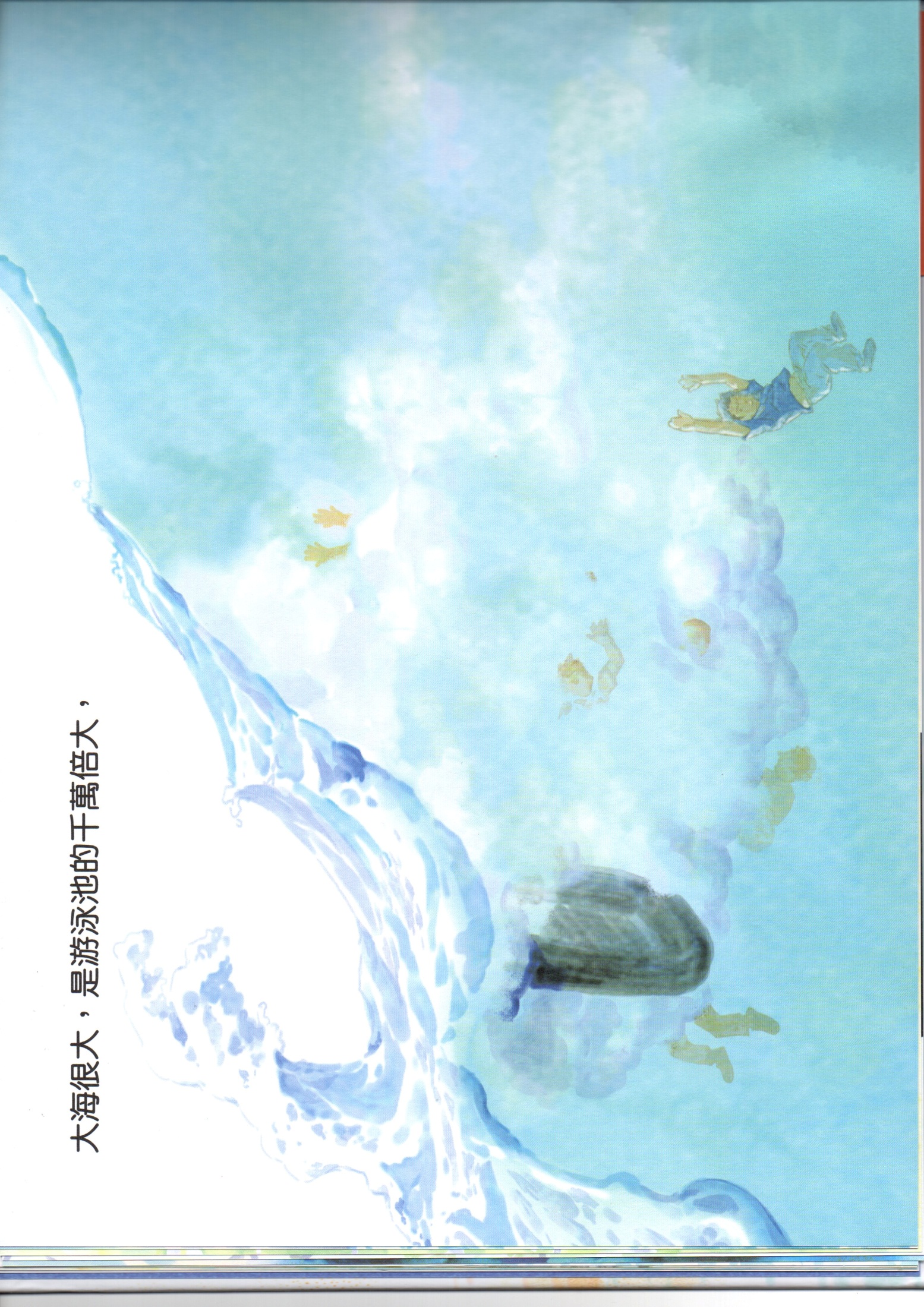 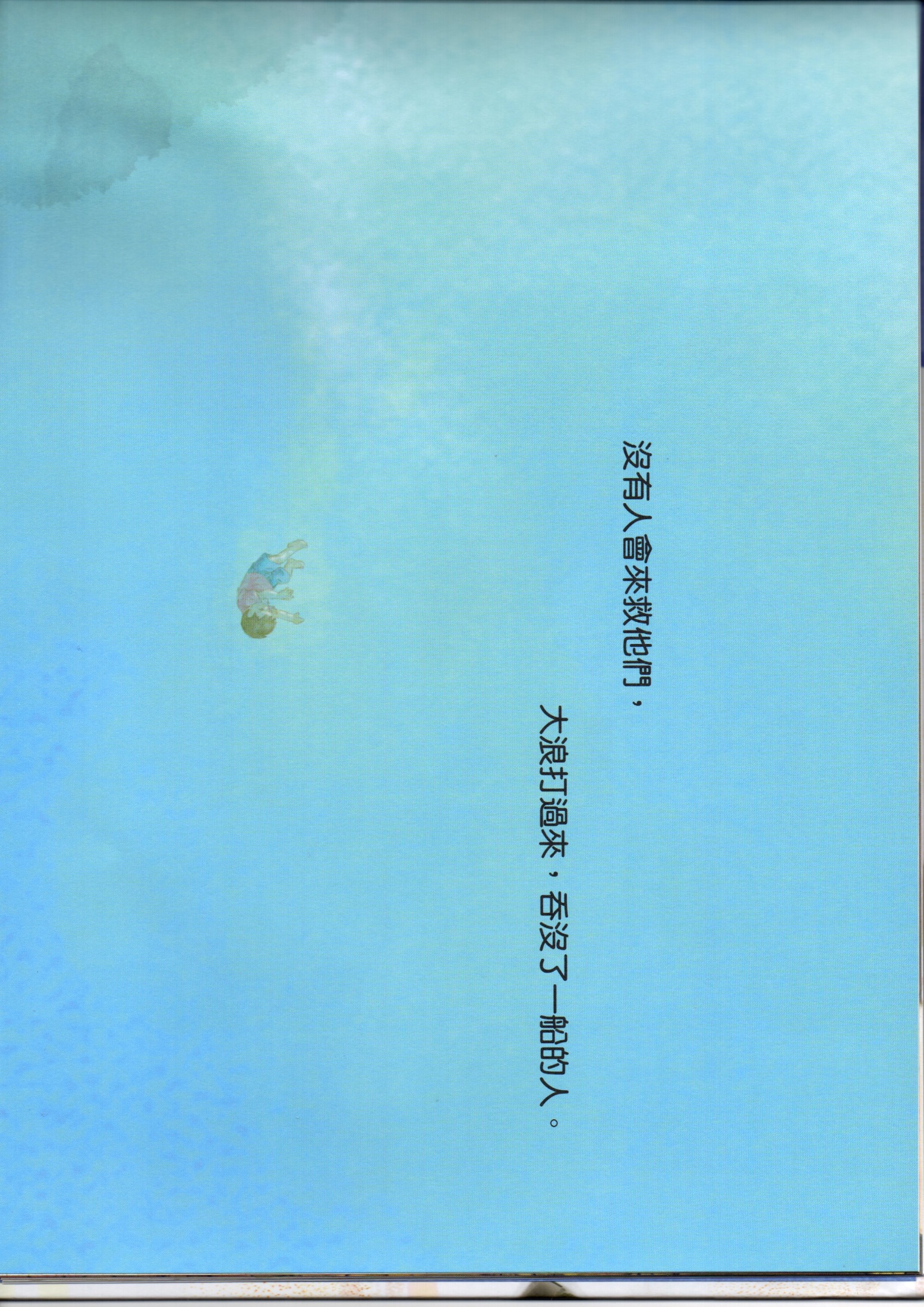 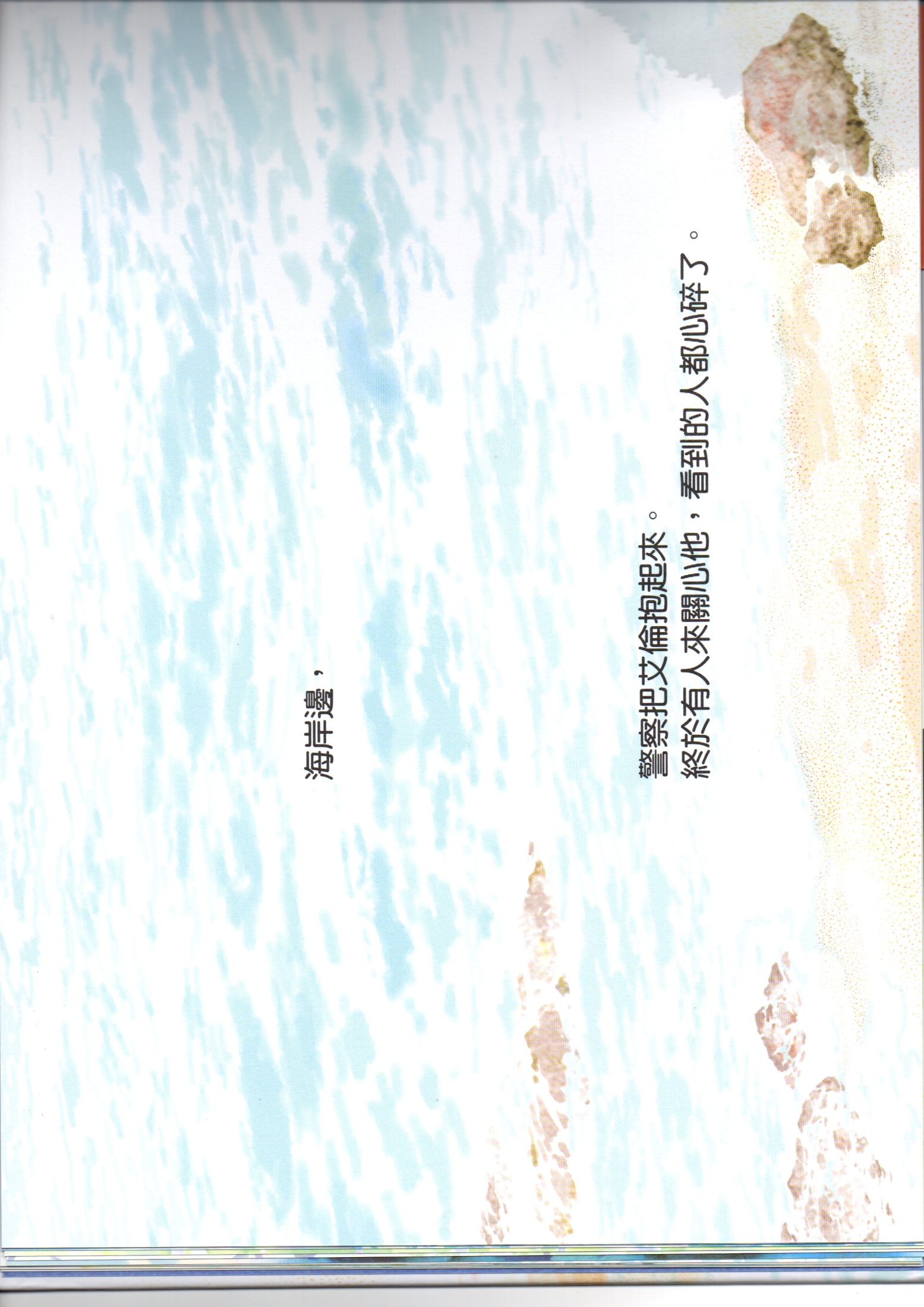 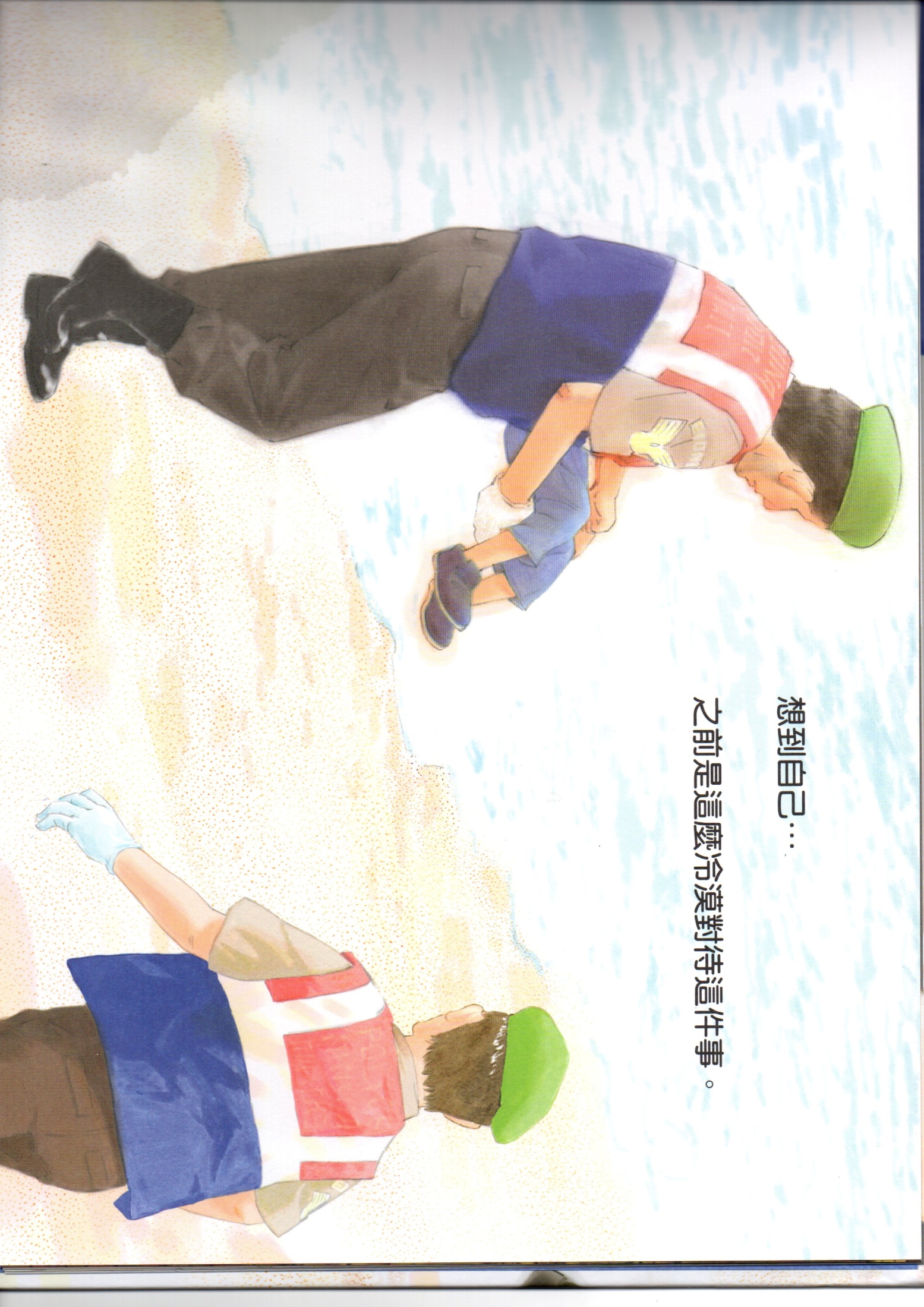 這二張照片，您有印象嗎?
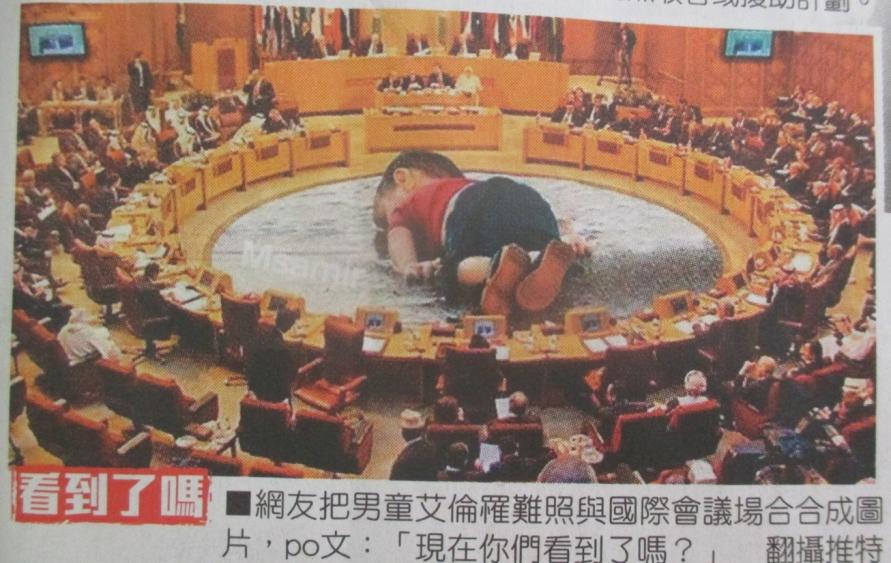 他們都是中東一帶的難民…
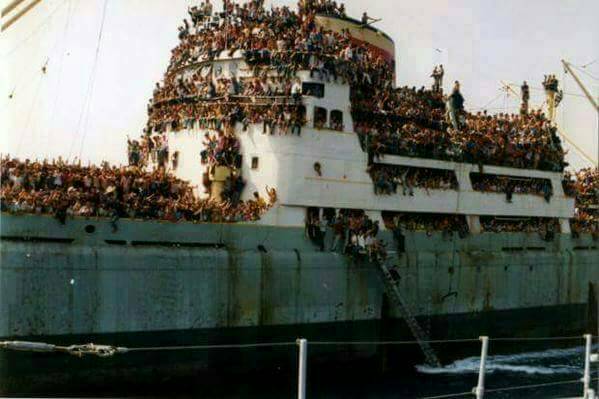 敘利亞有六分之一都是難民
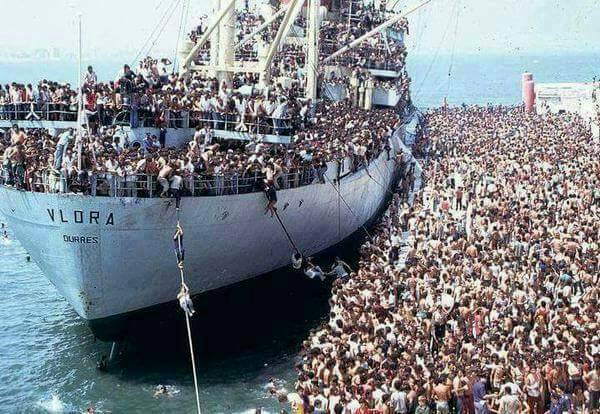 每一次的逃難，都是賭注
敘利亞在哪裡?
死亡之旅
難民只有影響敘利亞嗎?
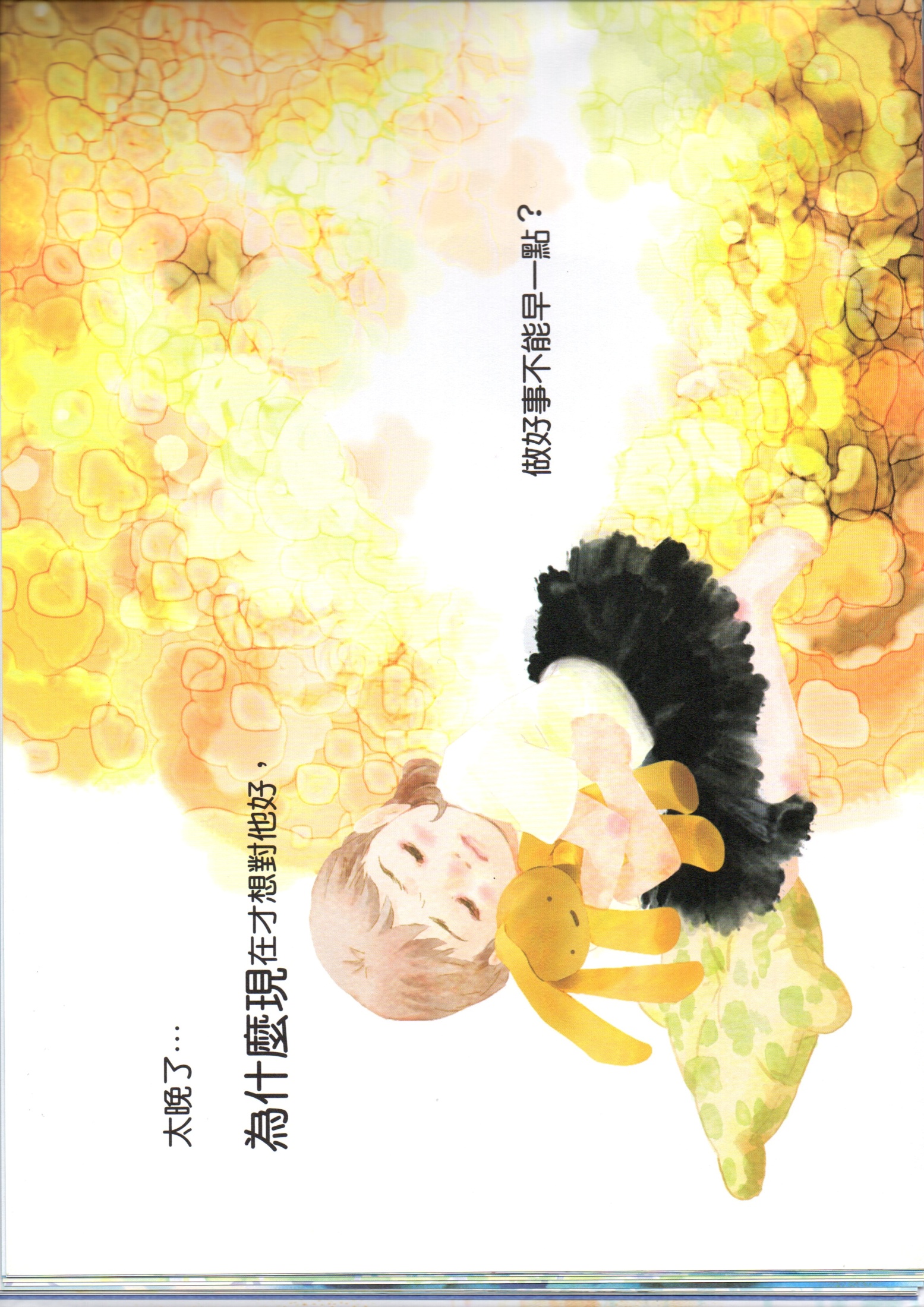 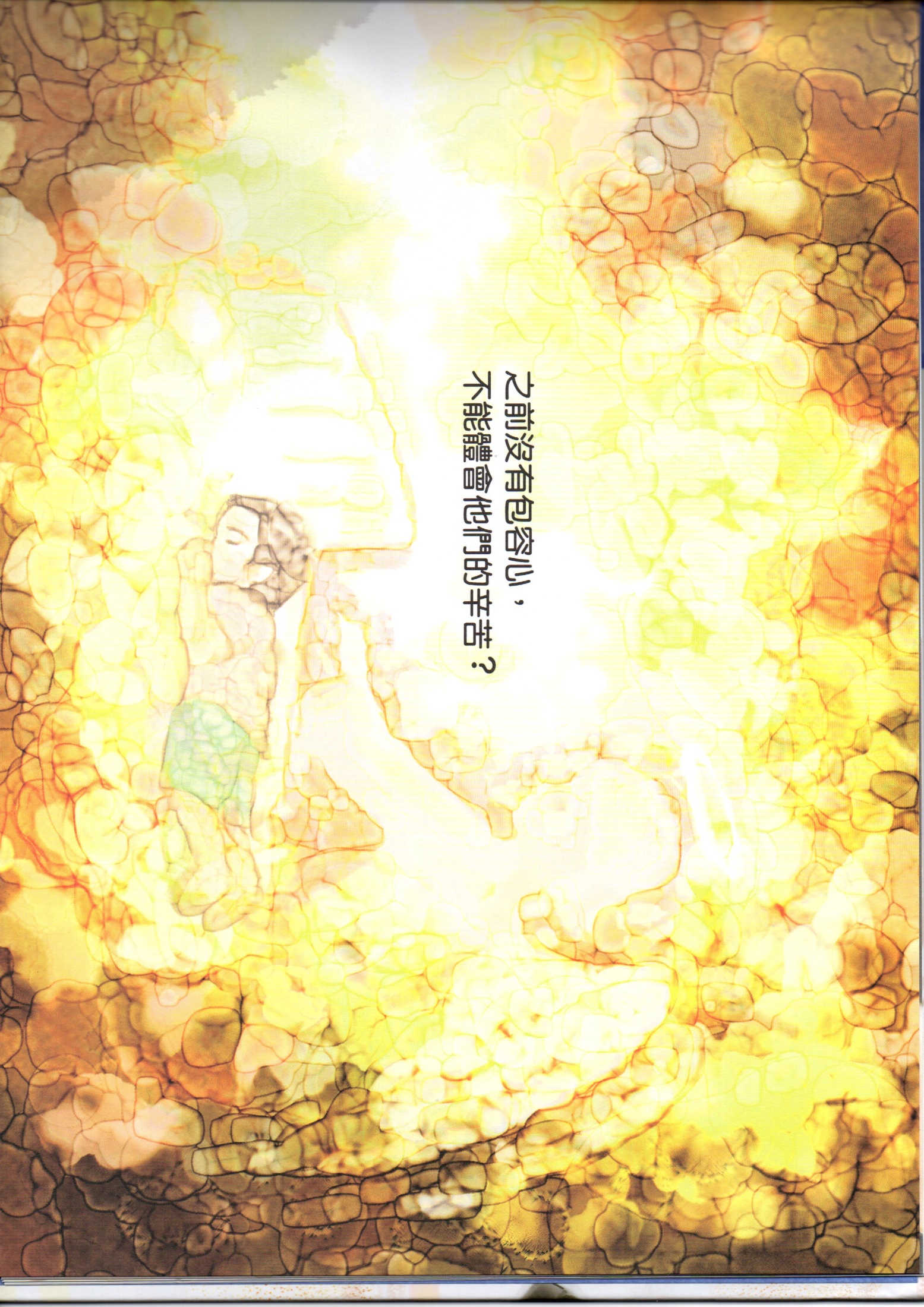 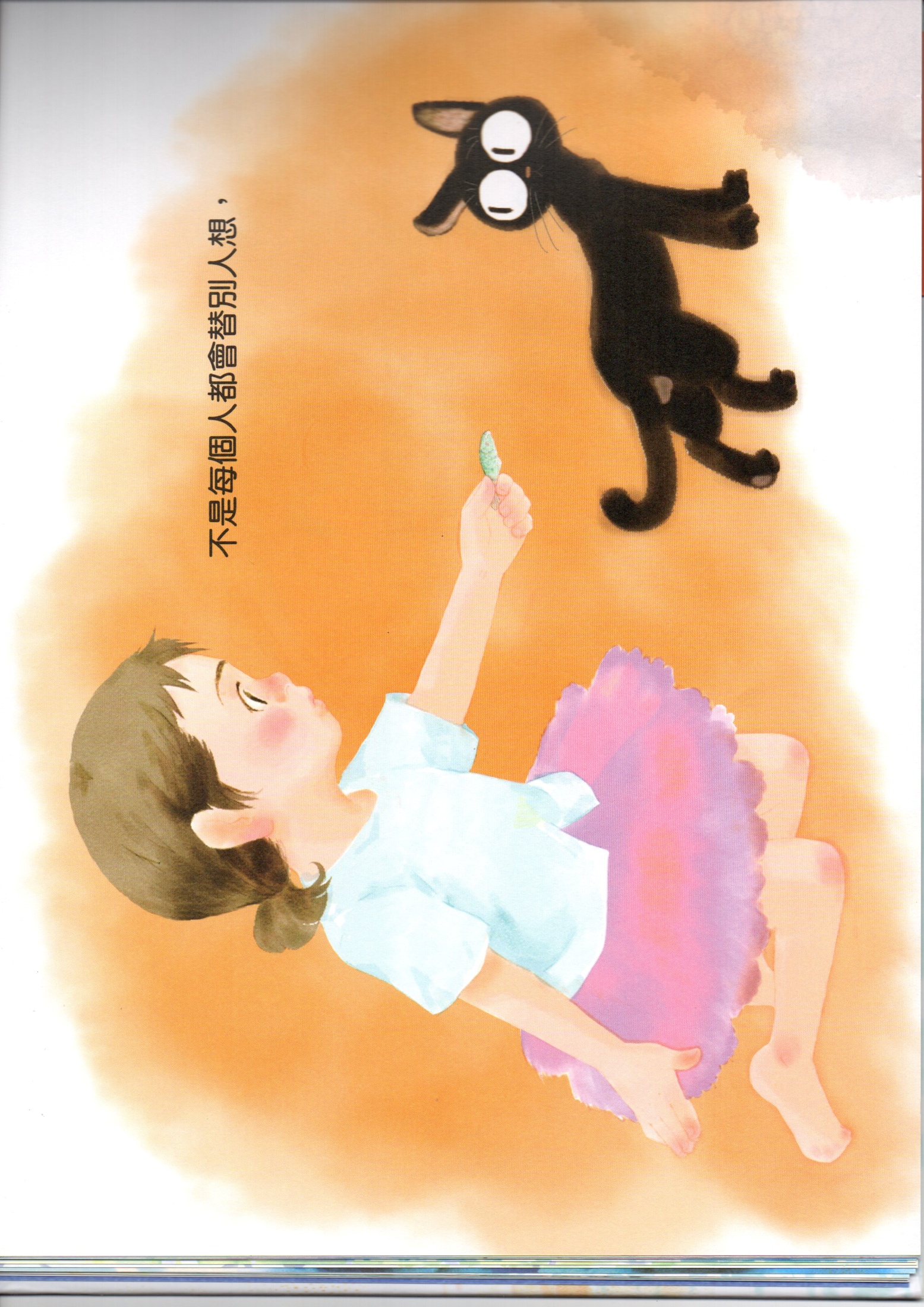 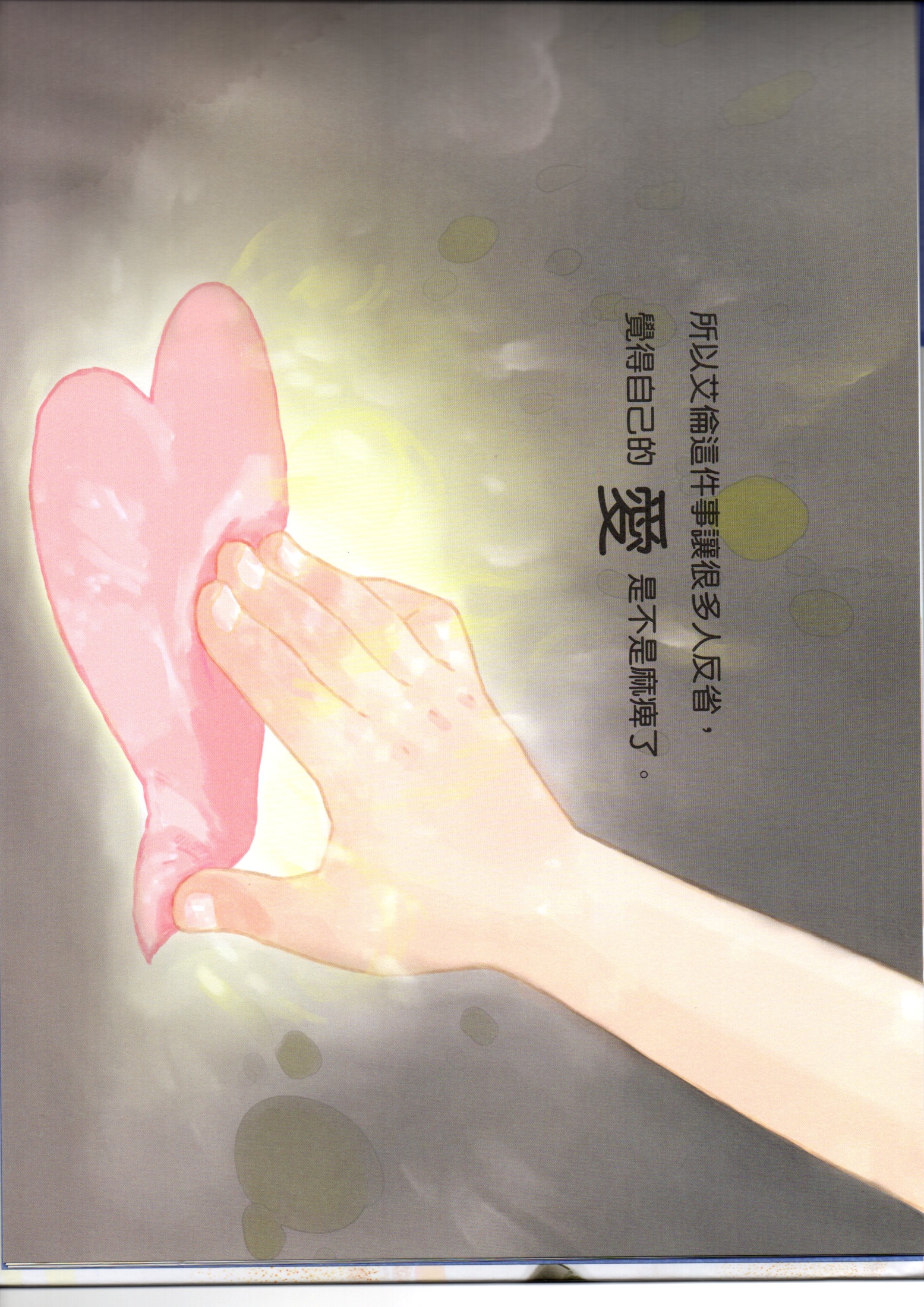 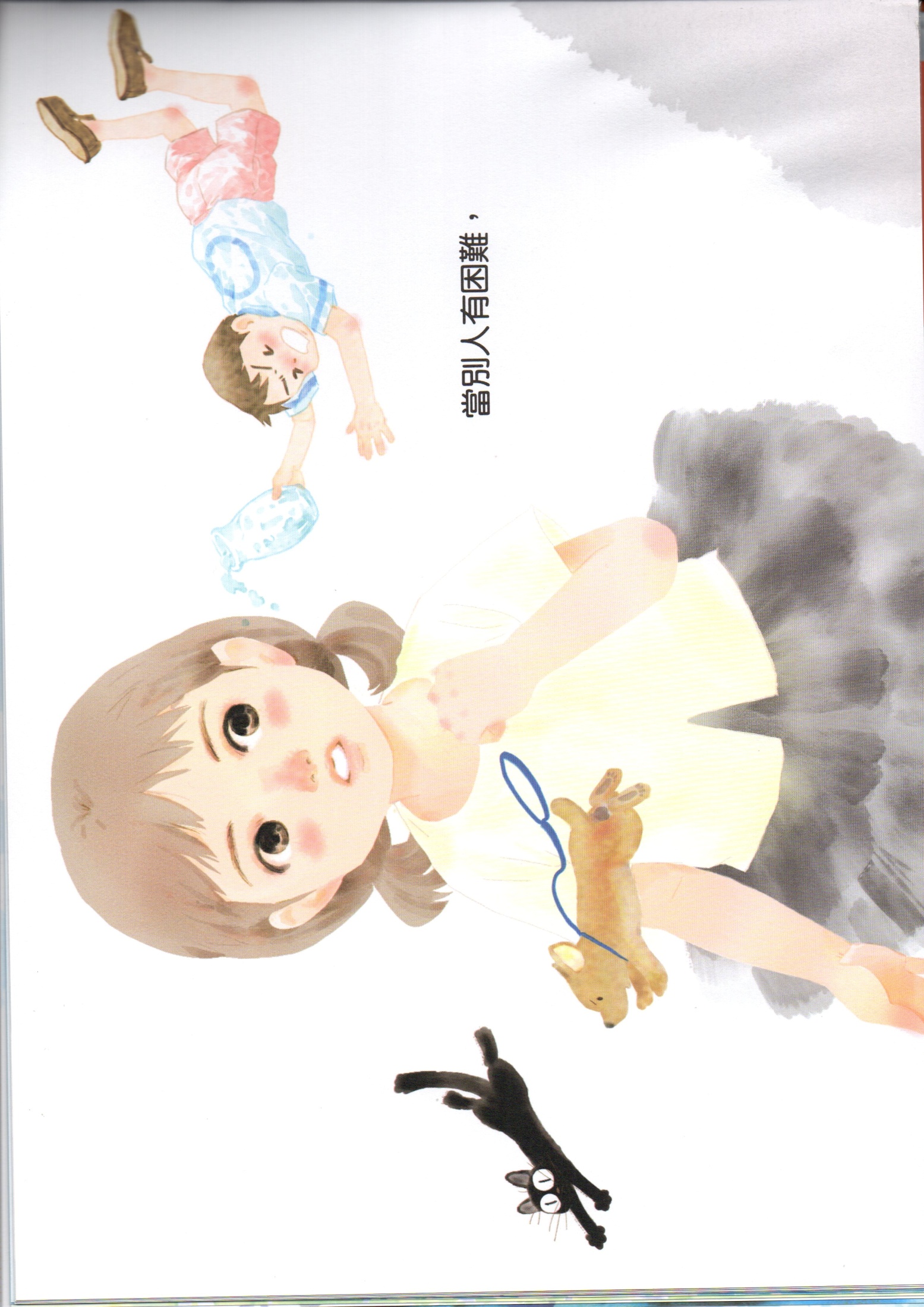 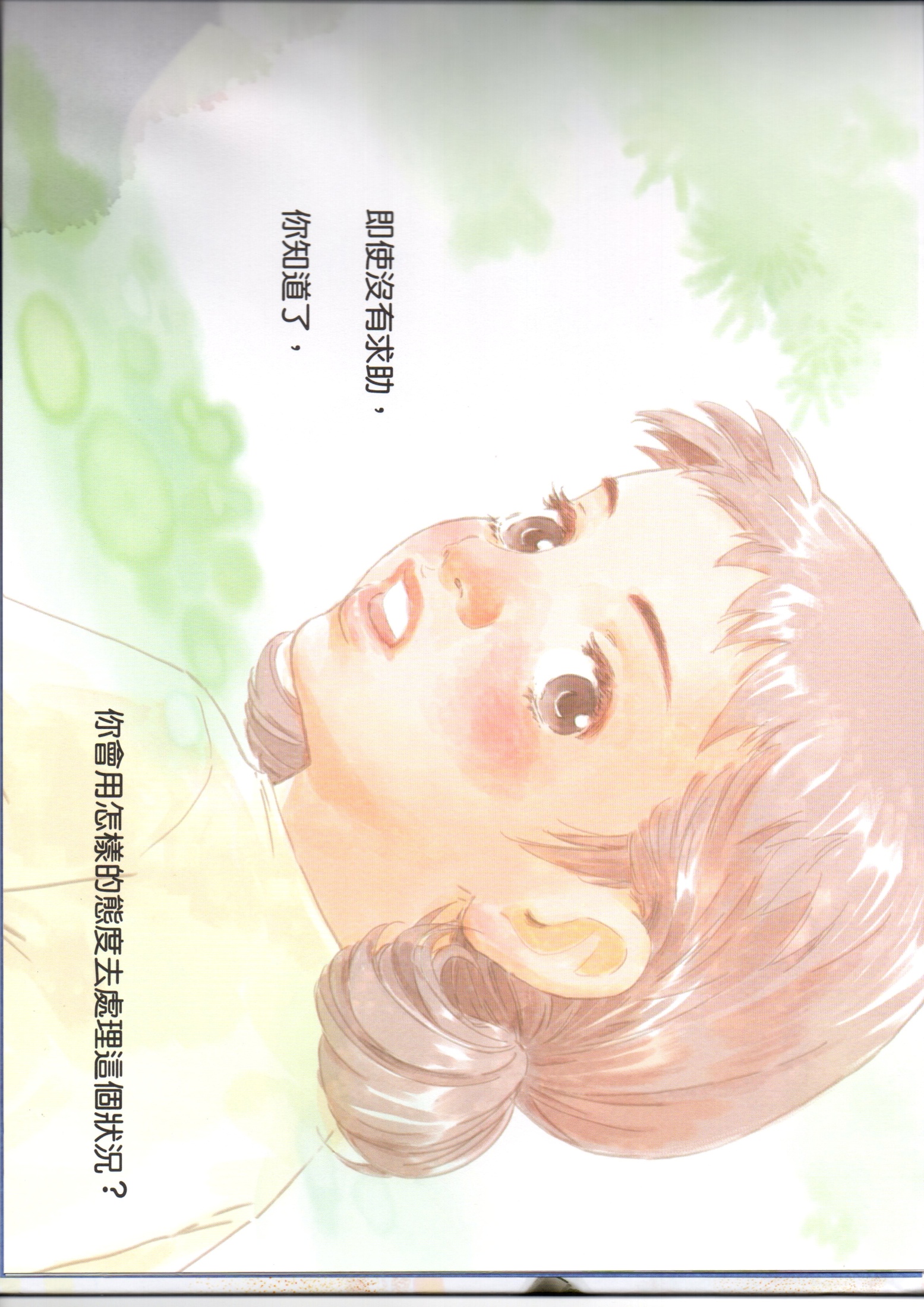 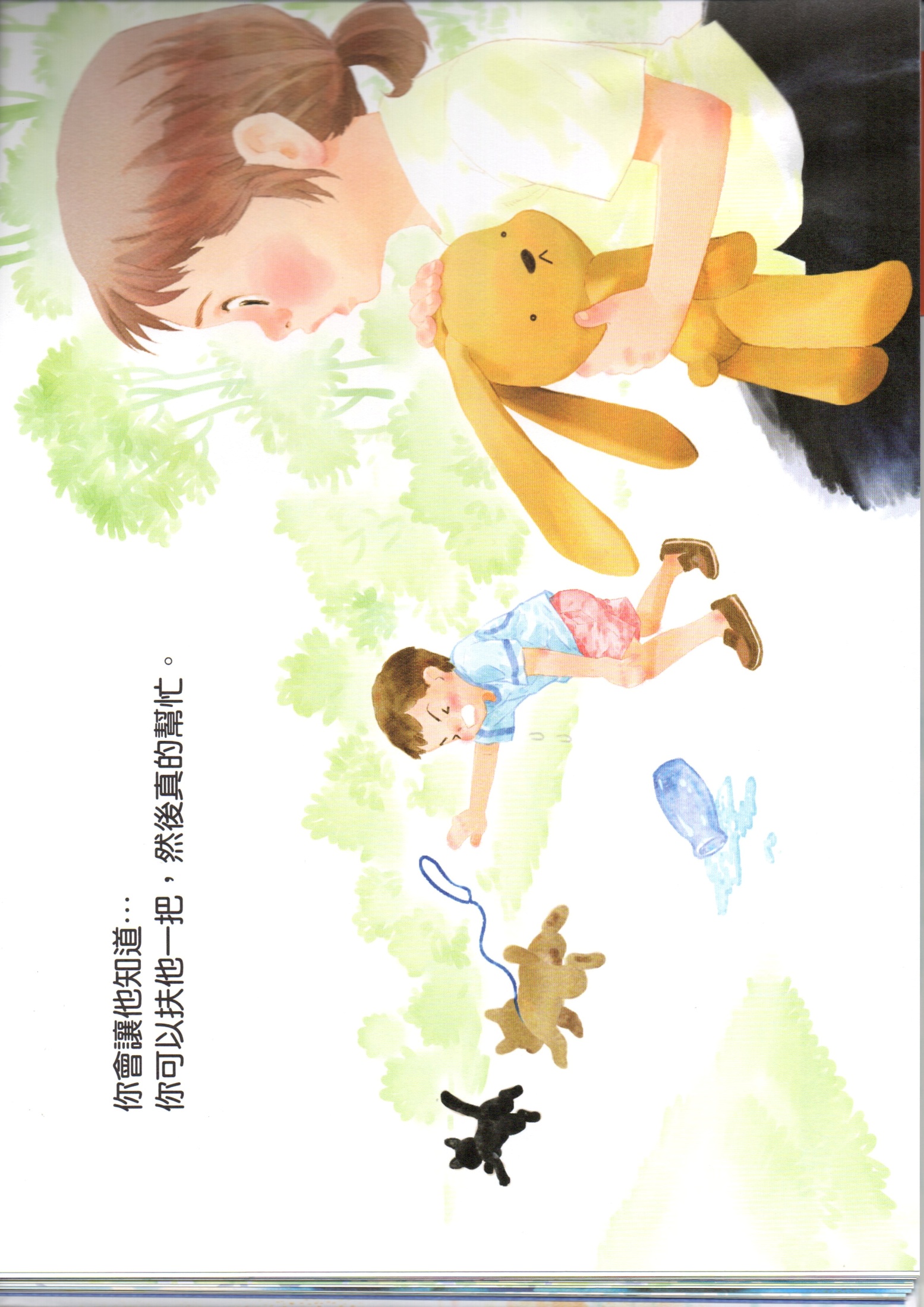 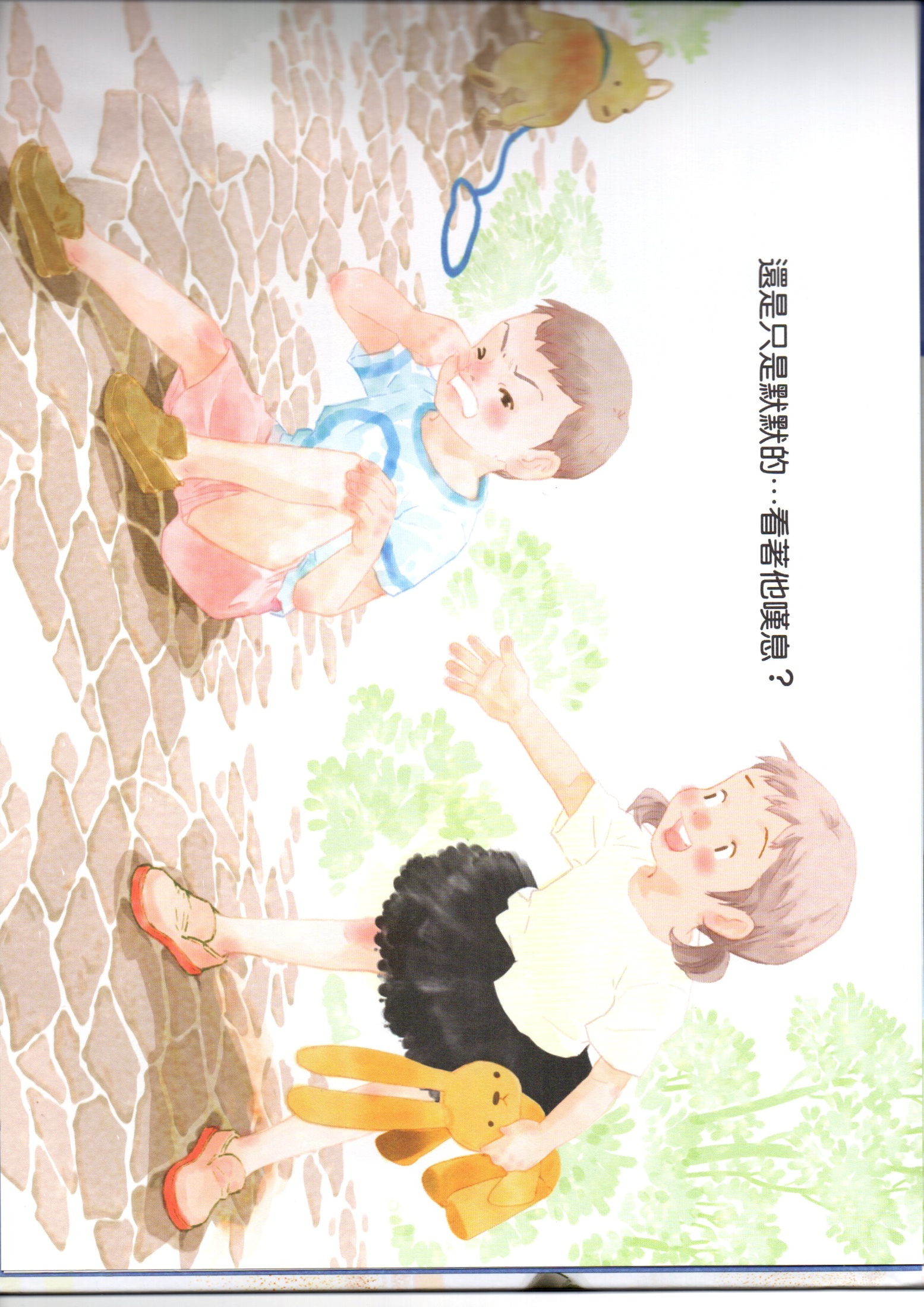 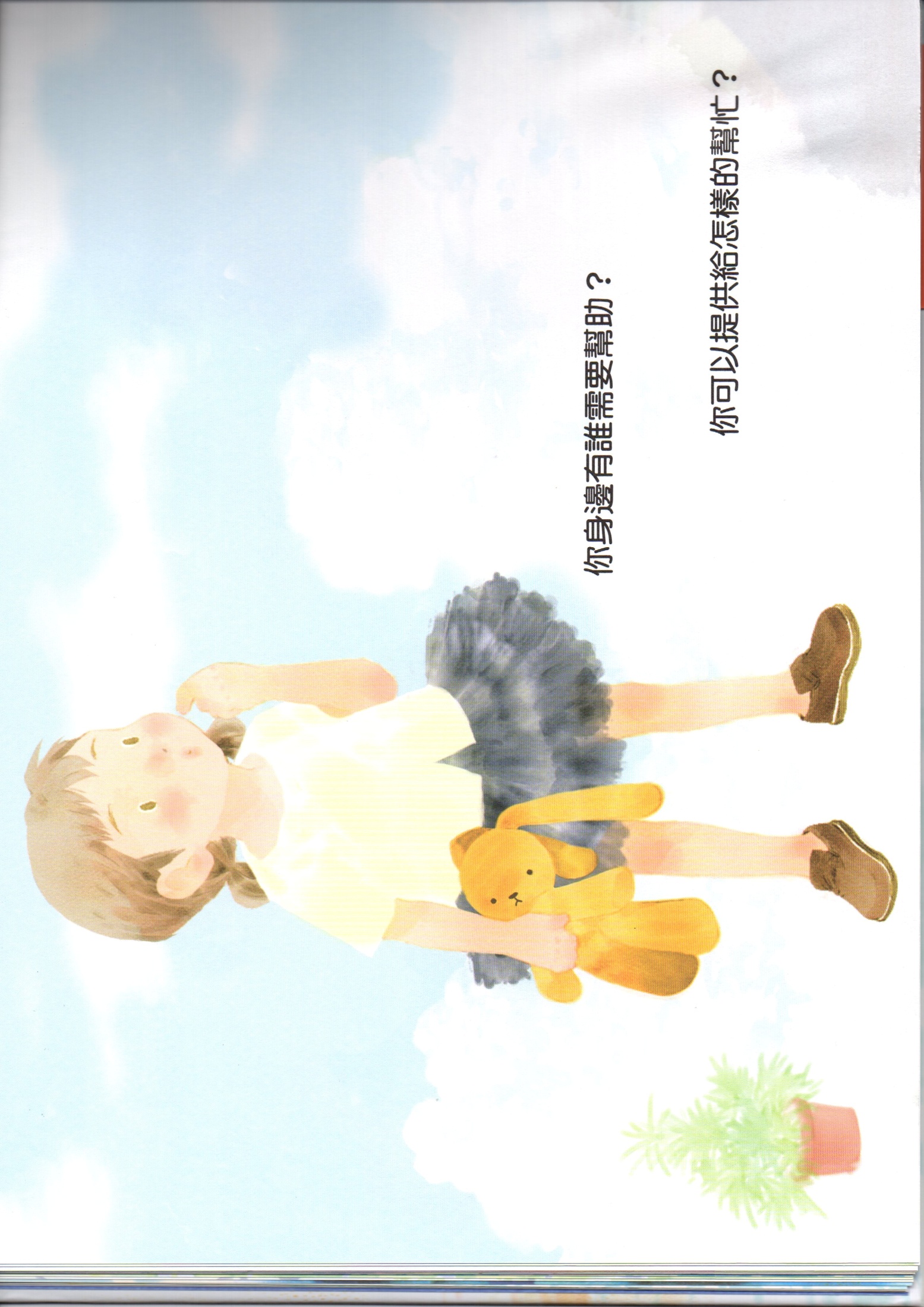 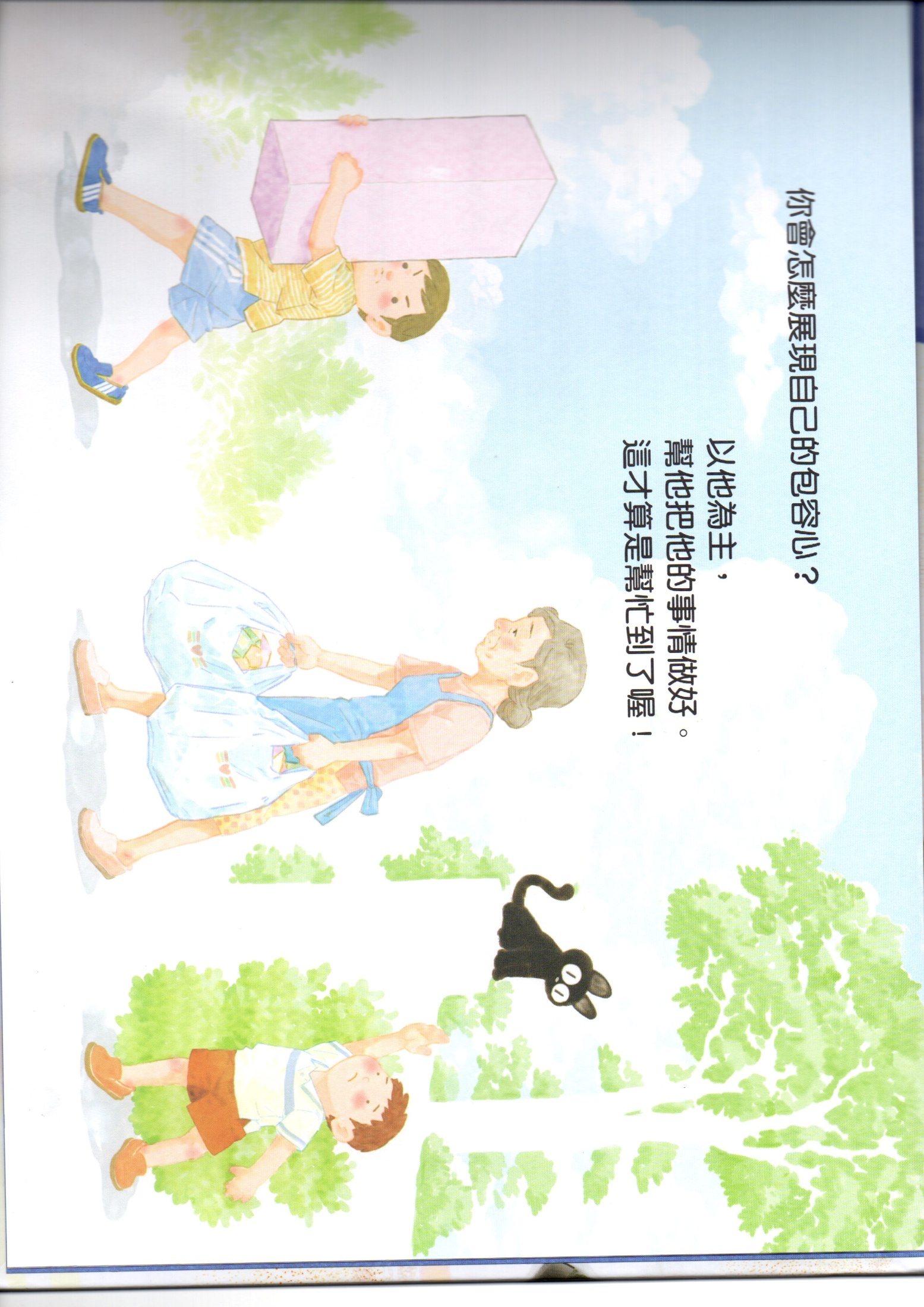